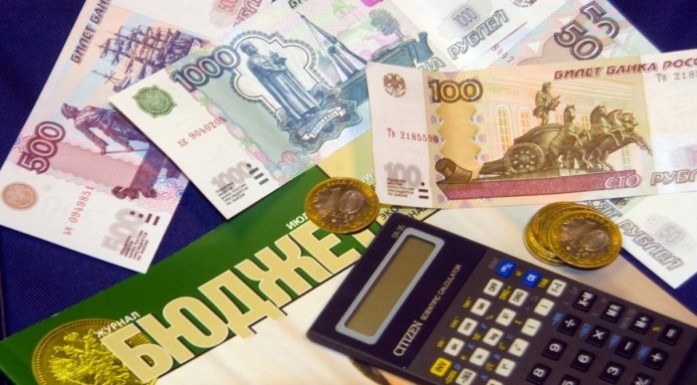 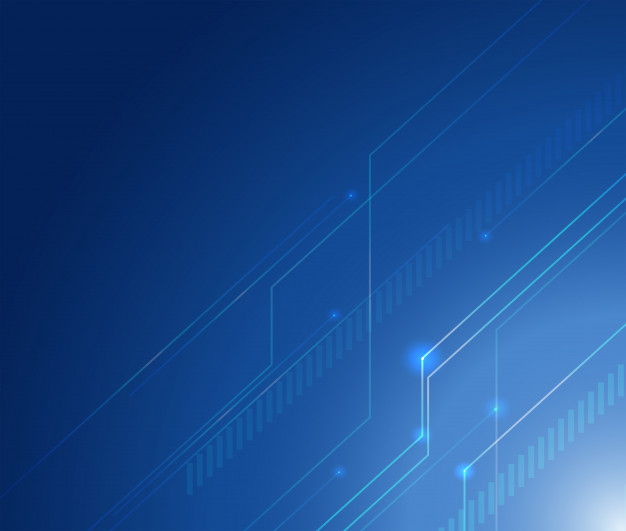 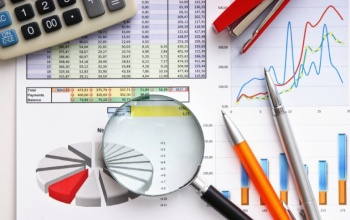 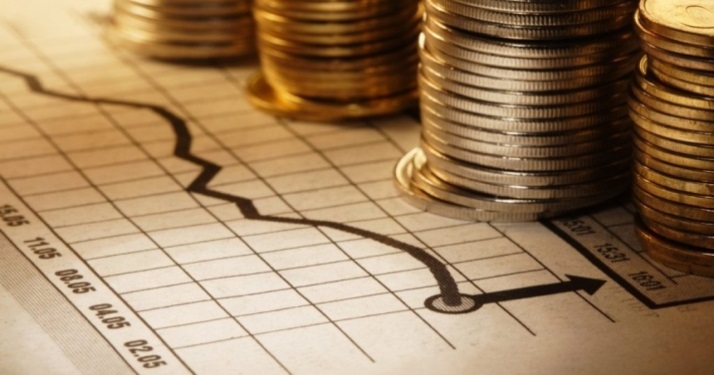 БЮДЖЕТ ДЛЯ ГРАЖДАН ПО ПРОЕКТУ МЕСТНОГО БЮДЖЕТА НА 2021 ГОД И НА ПЛАНОВЫЙ ПЕРИОД 2022 И 2023 ГОДОВ
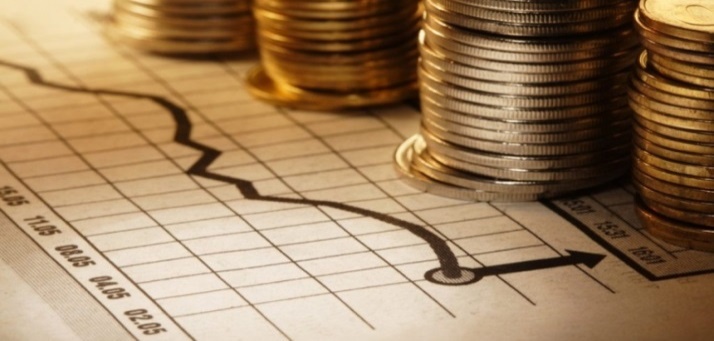 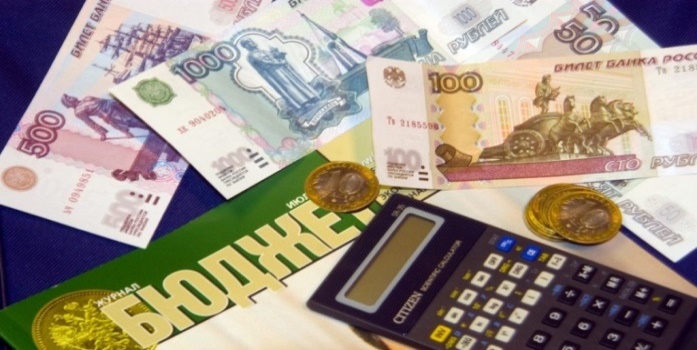 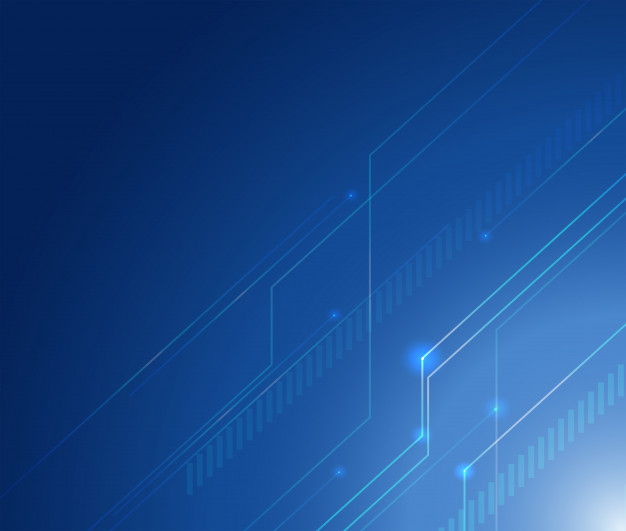 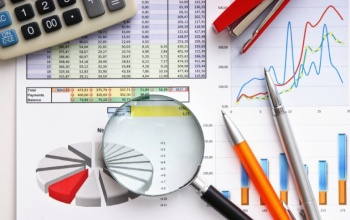 Уважаемые жители города Комсомольска-на-Амуре!
Администрация города Комсомольска-на-Амуре представляет Вашему вниманию информационный ресурс «Бюджет для граждан» созданный для обеспечения реализации принципа прозрачности (открытости) и обеспечения доступного информирования граждан о местном бюджете и бюджетном процессе города Комсомольск-на-Амуре.
           Информационный ресурс «Бюджет для граждан» - это упрощенная версия основного финансового документа города – Решения Комсомольской-на-Амуре городской Думы «О местном бюджете на 2021 год и на плановый период 2022 и 2023  годов», в котором используется неформальный язык и доступный формат.
Администрациягорода Комсомольска-на-Амуре
УРОВНИ БЮДЖЕТНОЙ СИСТЕМЫ
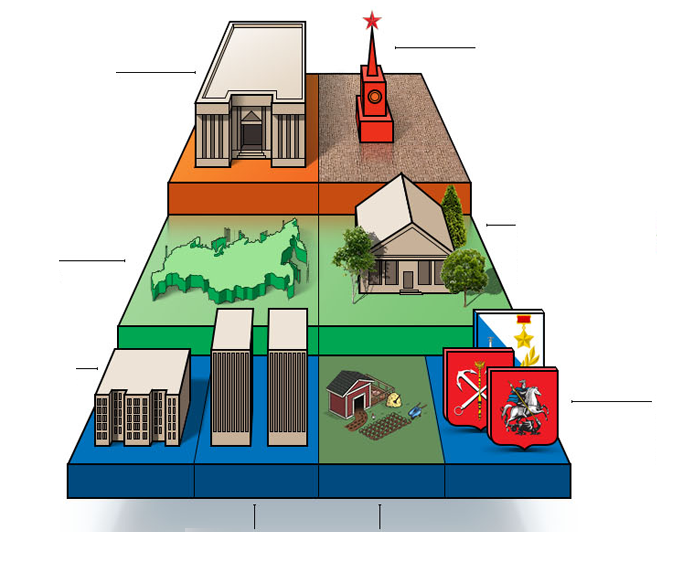 Федеральный бюджет
Бюджеты государственных внебюджетных фондов
ФЕДЕРАЛЬНЫЙ УРОВЕНЬ
РЕГИОНАЛЬНЫЙ
УРОВЕНЬ
Бюджеты территориальных государственных 
фондов РФ
Бюджеты 
субъектов РФ
Бюджеты 
муниципальных 
районов
Бюджеты внутригородских муниципальных образований городов федерального значения, Москвы, Санкт-Петербурга, Севастополя
МУНИЦИПАЛЬНЫЙ
УРОВЕНЬ
Бюджеты 
городских 
округов
Бюджеты городских и сельских поселений
СТАДИИ БЮДЖЕТНОГО ПРОЦЕССА
Бюджетный процесс представляет собой деятельность по составлению проекта бюджета, его рассмотрению,  утверждению, исполнению, составлению и утверждению отчета об исполнении бюджета
Ежегодные этапы бюджетного процесса
Отчетность
Ежемесячно составляются отчеты об исполнении бюджета
Контроль
Контрольные функции выполняет Комсомольская-на-Амуре контрольно-счетная палата, Управление федерального казначейства
Составление
На данном этапе составляется прогноз социально-экономического развития города, определяются основные характеристики бюджета на очередной финансовый год и плановый период, налоговая и бюджетная политика на предстоящий год, основные методы и направления покрытия дефицита бюджета
Утверждение
Подготовленный проект бюджета рассматривается Комсомольской-на-Амуре городской думой.
В результате согласования всех спорных вопросов проект бюджета утверждается и направляется на подпись главе города
Исполнение
Бюджет исполняется по доходам, расходам и источникам финансирования дефицита бюджета на основе принципов единства кассы и подведомственных расходов
ОСНОВНЫЕ ПОНЯТИЯ ИСПОЛЬЗУЕМЫЕ В БЮДЖЕТНОМ ПРОЦЕССЕ
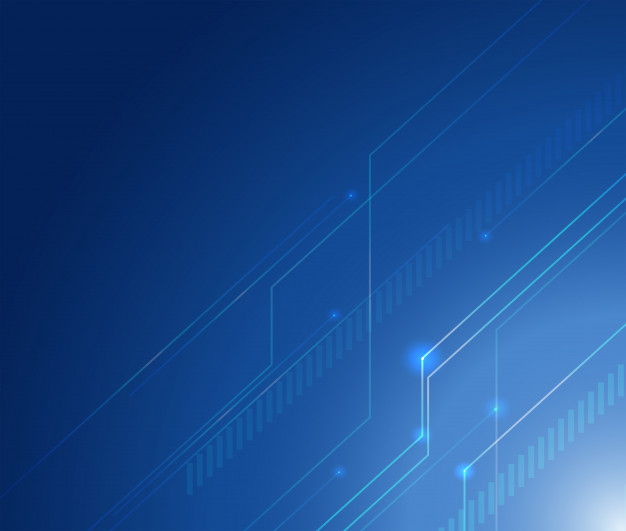 Расходы 
это выплачиваемые из бюджета денежные средства на образование, культуру, физическую культуру и спорт, содержание муниципальных предприятий, городские мероприятия, ремонт и содержание объектов дорожного хозяйства
Доходы 
это поступающие в бюджет денежные средства от физических и юридических лиц в виде налоговых и неналоговых перечислений, а также средства от вышестоящего бюджета в виде межбюджетных трансфертов
Бюджет
это форма образование и расходования денежных средств, предназначенных для финансового обеспечения задач и функций государства и местного самоуправления
Дефицит
превышение расходов над доходами
Профицит
превышение доходов над расходами
КАКИЕ БЫВАЮТ БЮДЖЕТЫ ?
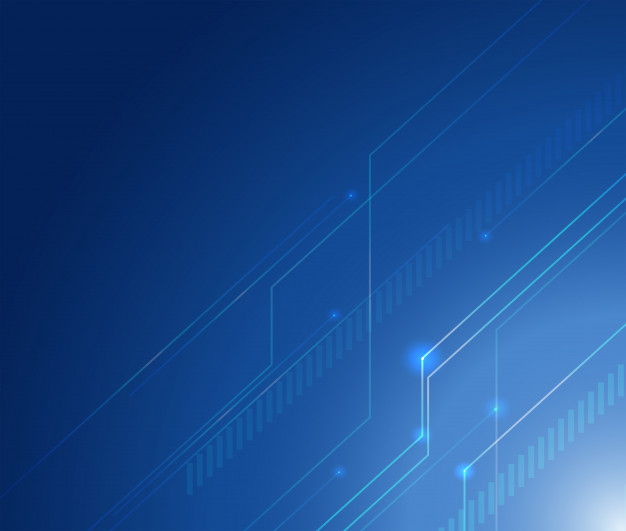 БЮДЖЕТ
Дефицитный
Профицитный
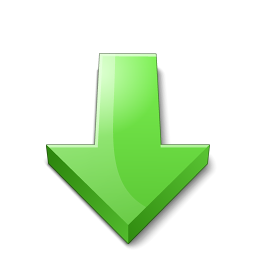 Сбалансированный
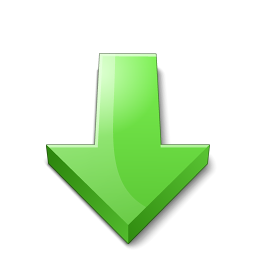 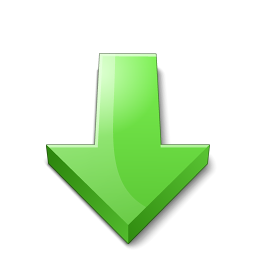 Доходы
больше
расходов
Доходы
меньше
расходов
Доходы
равны
расходам
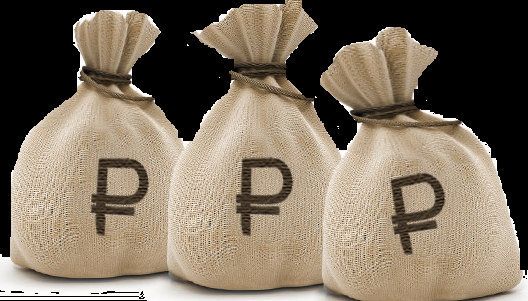 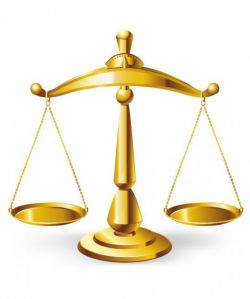 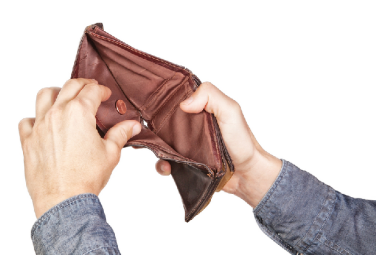 Сбалансированность бюджета по доходам и расходам основополагающее        
требование, предъявляемое к органам составляющим и исполняющим бюджет
ОПИСАНИЕ АДМИНИСТРАТИВНОГО ДЕЛЕНИЯ ГОРОДА КОМСОМОЛЬСКА-НА-АМУРЕ
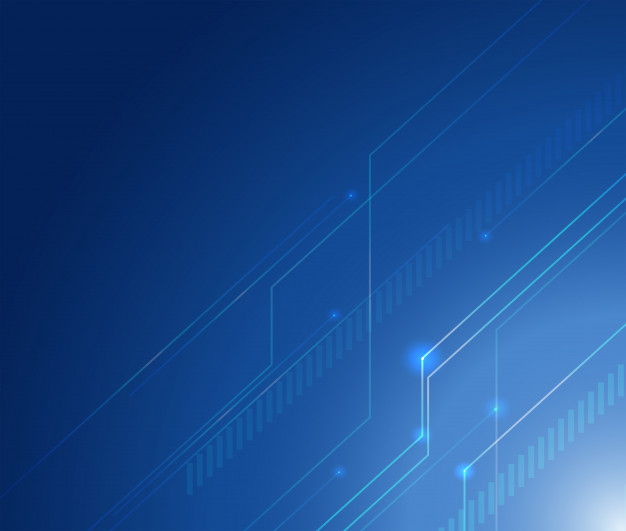 Город Комсомольск-на-Амуре 
располагается в Хабаровском крае. 
Город Комсомольск-на-Амуре  второй по величине город Хабаровского края и четвертый на Дальнем Востоке
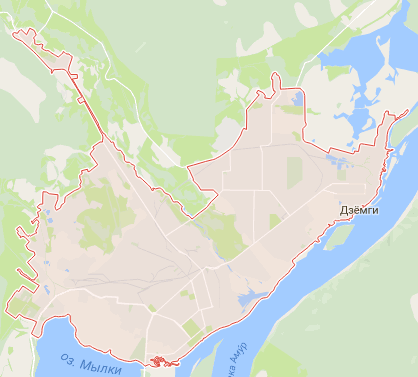 Площадь городской территории составляет около 32,5 тыс. га
Город разделен
             на 2 округа
Среднегодовая численность постоянного населения Комсомольска-на-Амуре на конец года
Ленинский округ
КОМСОМОЛЬСК-НА-АМУРЕ
245,7
Центральный округ
243,9
242,3
240,8
239,4
миграционная и   
      естественная 
      убыль населения
ПРИЧИНА 
СНИЖЕНИЯ -
2021
прогноз
2023
прогноз
2019
 факт
2022
прогноз
2020
оценка
ОСНОВНЫЕ ПОКАЗАТЕЛИ СОЦИАЛЬНО-ЭКОНОМИЧЕСКОГО РАЗВИТИЯ ГОРОДА
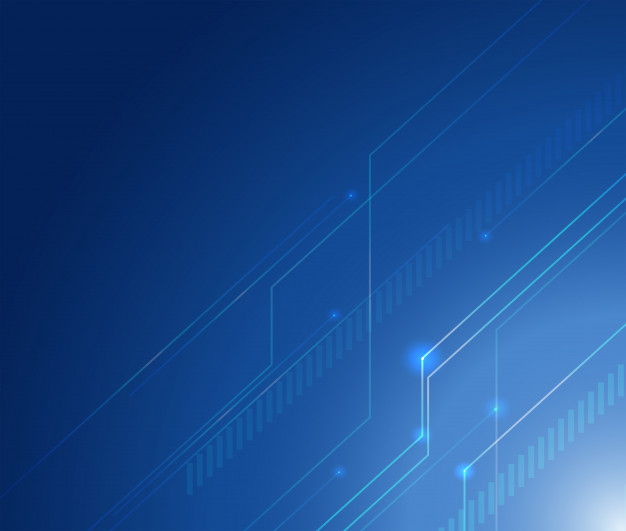 Количество субъектов малого и среднего предпринимательства- фактических налогоплательщиков,
единиц
7 426
7 154,8
7 014,5
7 084
С 2021 года ожидается рост за счет увеличения оборота малого и среднего бизнеса и наращивание их производственного потенциала
6 945
Снижение количества субъектов МиСП к концу
2020 г. по отношению к уровню 2019 г. 
обусловлено ограничительными мерами 
в условиях сложной эпидемиологической 
обстановки, что повлекло сокращение спроса 
на потребительские товары и услуги. 
Кроме того, введение с 01 июля 2020г. специального
налогового режима «Налог на профессиональный
доход» способствует снятию с регистрации 
индивидуальных предпринимателей,
не имеющих наемных работников, и
регистрации в качестве самозанятых граждан
2022
прогноз
2019
факт
2020
оценка
2021
 прогноз
2023
прогноз
ОСНОВНЫЕ ПОКАЗАТЕЛИ СОЦИАЛЬНО-ЭКОНОМИЧЕСКОГО РАЗВИТИЯ ГОРОДА
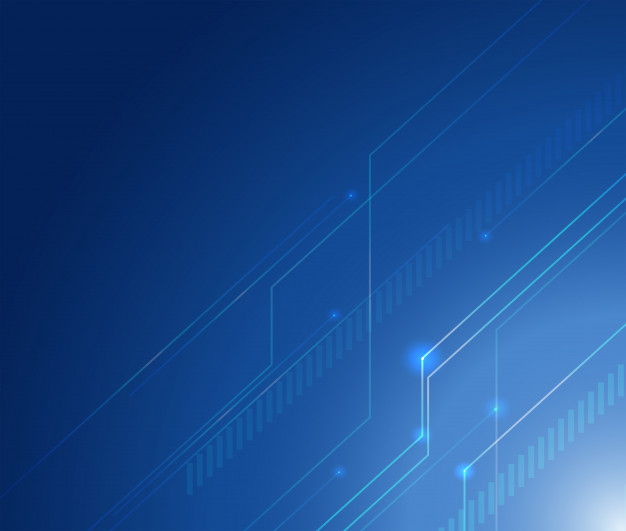 %
Уровень регистрируемой безработицы на конец года
3,0
2,3
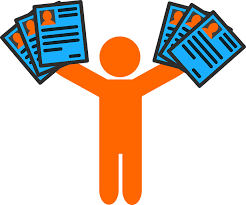 1,5
0,9
0,8
2020
оценка
2021
прогноз
2022
прогноз
2019
факт
2023
прогноз
В связи со сложившейся социально-экономической ситуацией, вызванной пандемией коронавируса (Сovid-19), деятельность многих предприятий приостановилась. Как следствие, многие работники потеряли рабочие места или находятся в отпуске без сохранения заработной платы. Поэтому в 2020 году регистрируется рост уровня безработицы, который на 01.01.2021 г. оценочно составит 3,0 %. В течение 2021-2023 гг. планируется постепенное снижение уровня безработицы.
ОСНОВНЫЕ ПОКАЗАТЕЛИ СОЦИАЛЬНО-ЭКОНОМИЧЕСКОГО РАЗВИТИЯ ГОРОДА
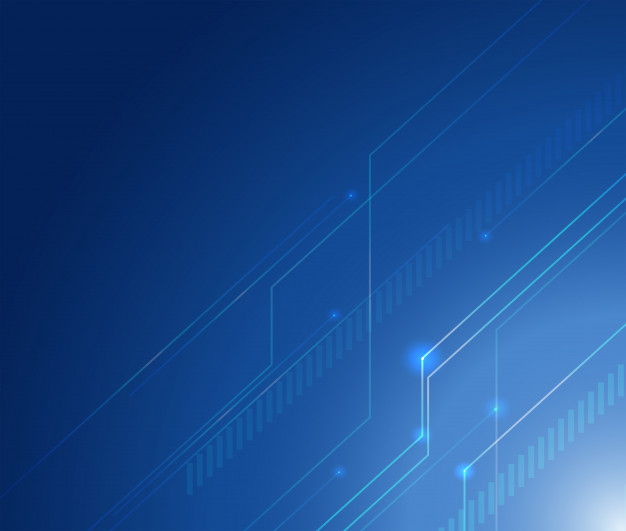 млрд. рублей
Объём промышленного производства
(металлургическое производство и производство готовых металлических изделий, производство машин и оборудования)
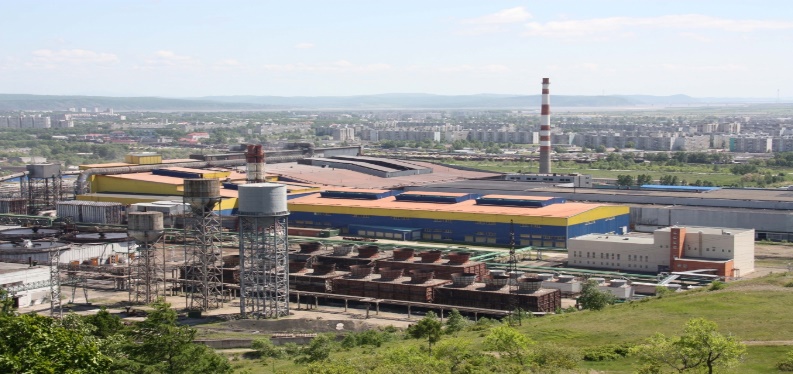 130,6
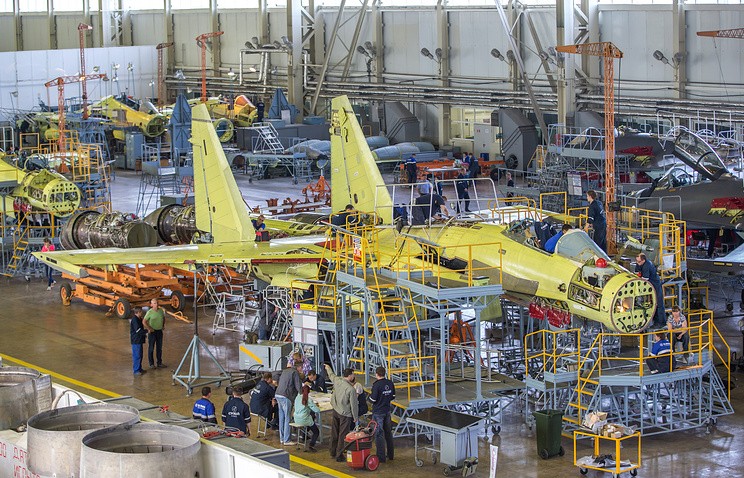 128,9
127,1
123,6
2023
прогноз
2022
 прогноз
120,7
2021
прогноз
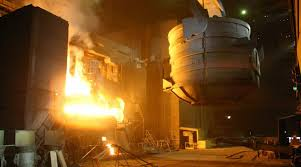 2020
оценка
2019
факт
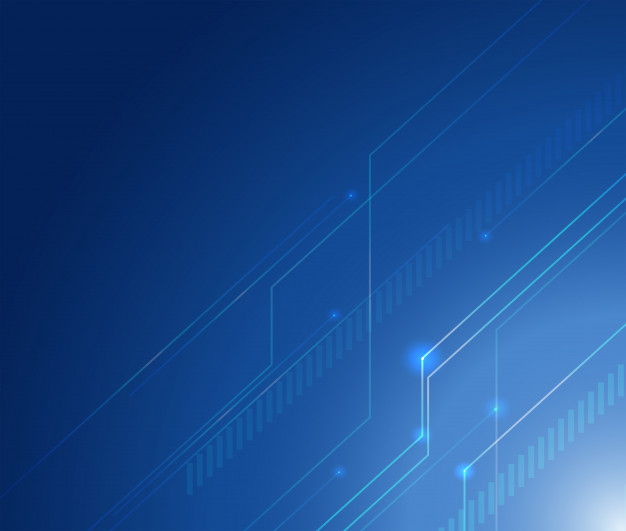 ЗА СЧЕТ КАКИХ ДОХОДОВ ФОРМИРУЕТСЯ БЮДЖЕТ?
Поступления от уплаты 
налогов, предусмотренных 
Законодательством РФ
Налоговые 
доходы
Платежи: 
1) от продажи и использования муниципального имущества и земельных участков;
2) от отдельных видов штрафных санкций;
3) от предоставления казенными учреждениями услуг
ДОХОДЫ
Неналоговые 
доходы
Безвозмездные  
поступления
1. Межбюджетные трансферты  из вышестоящих бюджетов 
2. Безвозмездные перечисления от физических и юридических лиц
УЧАСТИЕ ГРАЖДАН В ФОРМИРОВАНИИ ДОХОДНОЙ ЧАСТИ МЕСТНОГО БЮДЖЕТА
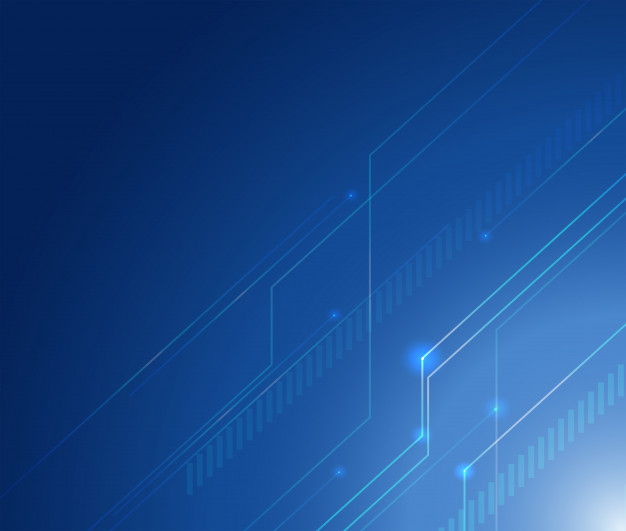 ГРАЖДАНИН
как налогоплательщик
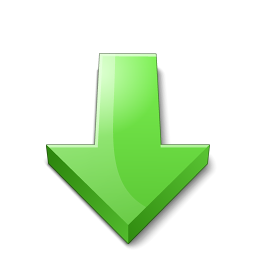 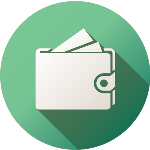 ПОМОГАЕТ ФОРМИРОВАТЬ ДОХОДНУЮ ЧАСТЬ МЕСТНОГО БЮДЖЕТА
Гражданин
Как получатель социальных
гарантий
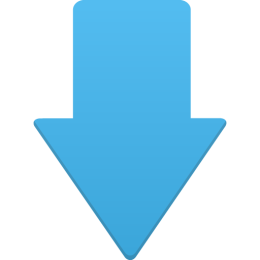 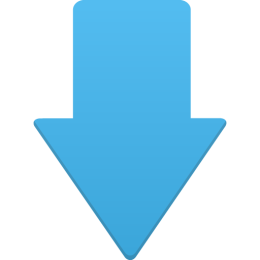 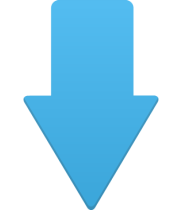 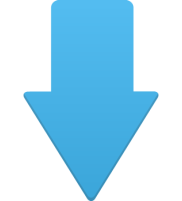 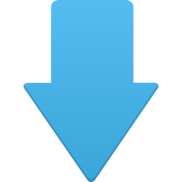 Пользуясь социальными услугами в сфере образования, культуры,  а также проживая на благоустроенной территории своего города, гражданин участвует в исполнении расходной части бюджета
МЕХАНИЗМ ВЗАИМОДЕЙСТВИЯ ГРАЖДАН С ДЕПУТАТАМИ КОМСОМОЛЬСКОЙ-НА-АМУРЕ ГОРОДСКОЙ ДУМОЙ
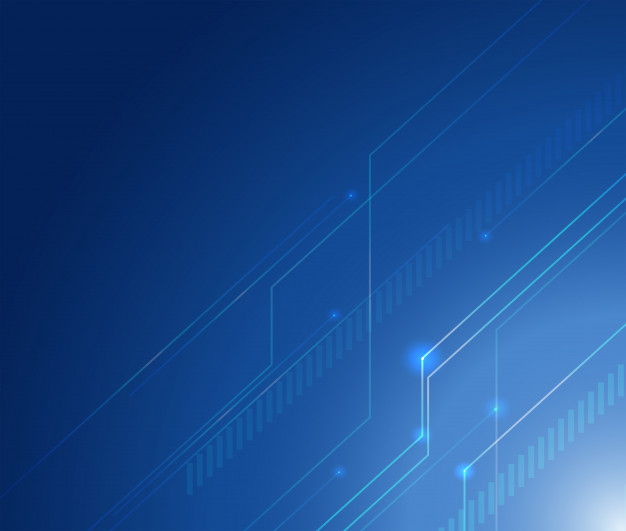 Любой гражданин может направлять свои обращения в городскую Думу следующими способами:
1) в письменной форме посредством почтовой связи;
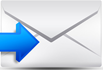 2) в электронном виде на адрес электронной почты городской Думы duma@kmscity.ru;
3) в электронном виде через официальный сайт органов местного самоуправления города Комсомольска-на-Амуре в информационно-телекоммуникационной сети «Интернет».
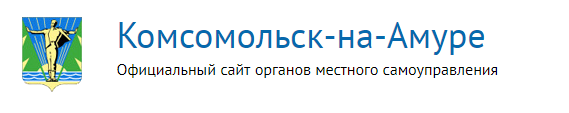 МЕХАНИЗМ ВЗАИМОДЕЙСТВИЯ ГРАЖДАН С ДЕПУТАТАМИ КОМСОМОЛЬСКОЙ-НА-АМУРЕ ГОРОДСКОЙ ДУМОЙ
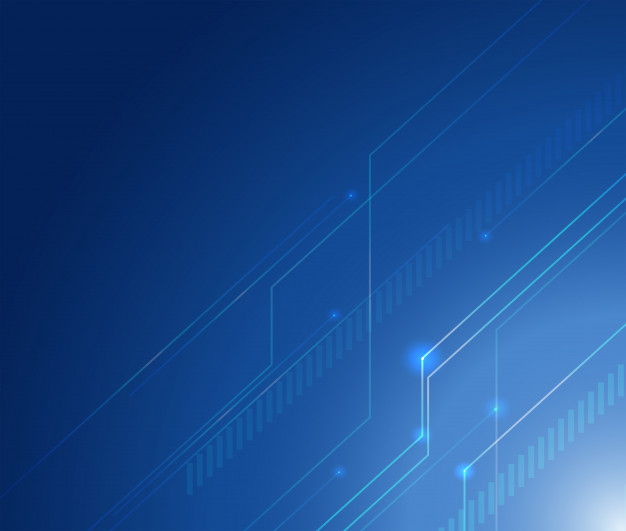 Личный прием граждан, представителей организаций депутатами Комсомольской-на-Амуре городской Думы проводится в Комсомольской-на-Амуре городской Думе по адресу: г. Комсомольск-на-Амуре, Аллея Труда,  дом 13, думский зал (3 этаж) в 17-00 часов
ГРАФИК 
личного приема граждан, представителей общественных объединений депутатами Комсомольской-на-Амуре 
городской Думы
Размещен на официальном сайте органов местного самоуправления в информационно-телекоммуникационной сети «Интернет»
https://www.kmscity.ru/power/duma/appeals/
Пользуясь социальными услугами в сфере образования, культуры,  а также проживая на благоустроенной территории своего города, гражданин участвует в исполнении расходной части бюджета
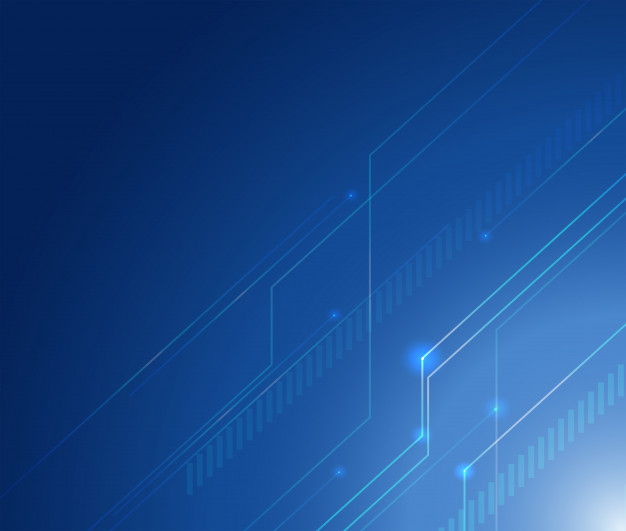 ПУБЛИЧНЫЕ СЛУШАНИЯ ПО ПРОЕКТУ МЕСТНОГО БЮДЖЕТАНА 2021 ГОД И НА ПЛАНОВЫЙ ПЕРИОД 2022 И 2023 ГОДОВ
С 30 октября по 13 ноября 2020 года 
состоялись публичные слушания 
по проекту местного бюджета на 2021 год и на плановый период 2022 и 2023 годов
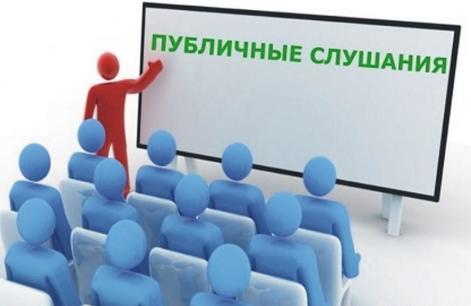 Публичные слушания
проводятся в целях:
Реализации принципа прозрачности (открытости) проекта 
местного бюджета
Информирования жителей города и выявления общественного мнения о проекте местного бюджета
Обсуждения предложений от участников публичных 
слушаний
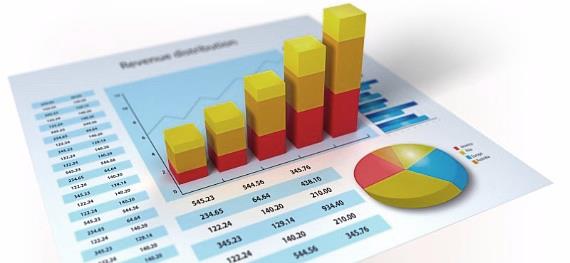 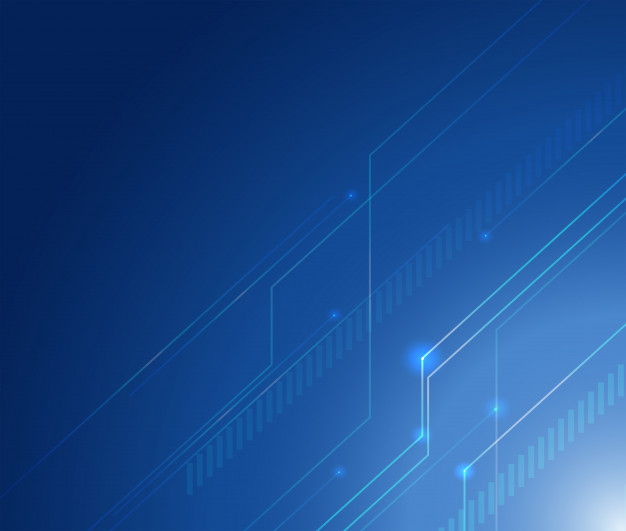 ОСНОВНЫЕ НАПРАВЛЕНИЯ БЮДЖЕТНОЙ ПОЛИТИКИ
Обеспечение сбалансированности и устойчивости местного бюджета
1
2
Определение приоритетности расходов местного бюджета
Повышение эффективности управления муниципальной собственностью
3
4
Стимулирование развития малого и среднего предпринимательства
Повышение эффективности использования действующей сети муниципальных учреждений города Комсомольск-на-Амуре, оценка качества оказания (выполнения) муниципальных услуг (работ).
5
6
Сохранение социальной направленности местного бюджета
Повышение прозрачности и открытости бюджета и бюджетного процесса
7
8
Усиление внутреннего финансового контроля и финансового аудита
9
Участие в реализации национальных проектов
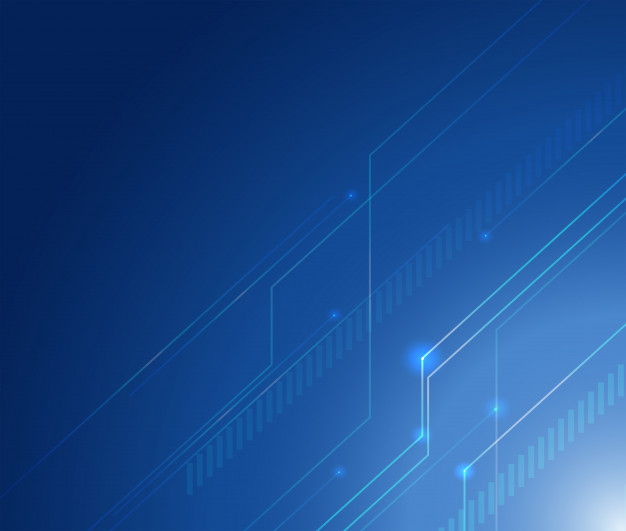 ОСНОВНЫЕ НАПРАВЛЕНИЯ НАЛОГОВОЙ ПОЛИТИКИ
Мониторинг налоговых расходов, оценка их эффективности на территории города и сохранение на период 2021-2023 годов ограничений на принятие новых налоговых расходов, за исключением налоговых расходов, стимулирующих развитие экономики.
1
Продолжение работы по увеличению налоговой базы по имущественным налогам и росту их собираемости.
2
Проведение совместной работы с ИФНС по г. Комсомольску-на-Амуре по формированию у граждан города мировоззрения добросовестных налогоплательщиков.
3
4
Создание благоприятных условий для осуществления предпринимательской деятельности.
Проведение индивидуальной работы с юридическими и физическими лицами имеющими задолженность по платежам в бюджет края по вопросу сокращения недоимки.
5
Проведение мероприятий по выявлению, постановке на налоговый учет и привлечению к налогообложению иногородних субъектов хозяйственной деятельности, имеющих рабочие места на территории города Комсомольска-на-Амуре.
6
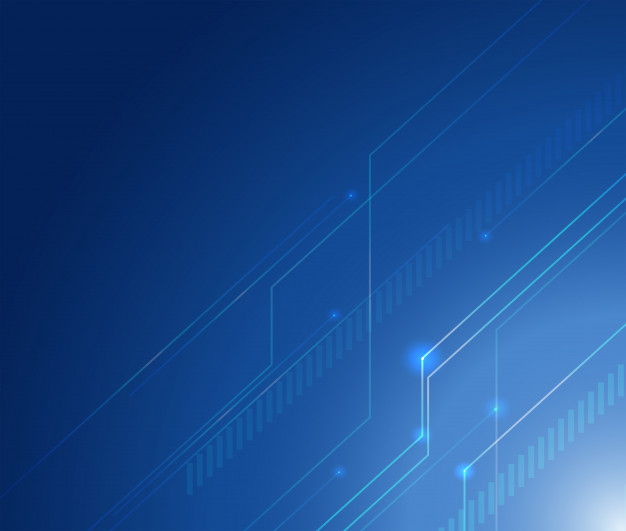 ОСНОВНЫЕ ХАРАКТЕРИСТИКИ МЕСТНОГО БЮДЖЕТА НА 2021 -2023 ГОДЫ
млн. рублей
Расходы
6 124,1
7 082,2
7 099,5
Доходы
5 862,9
6 834,8
6 847,9
Источники покрытия 
дефицита
261,2
247,4
251,6
2021 год
2022 год
2023 год
НОРМАТИВЫ ЗАЧИСЛЕНИЯ ДОХОДОВ В МЕСТНЫЙ БЮДЖЕТ В 2021-2023 ГОДАХ
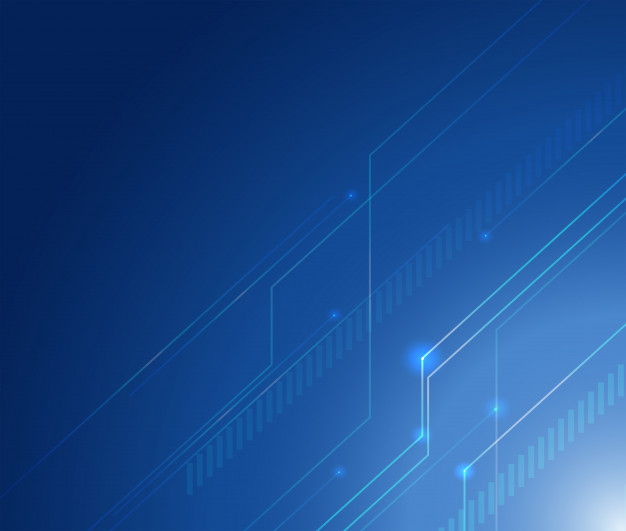 Налог на имущество              физических лиц
100 %
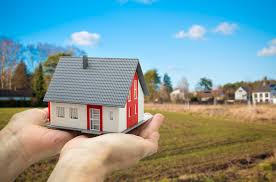 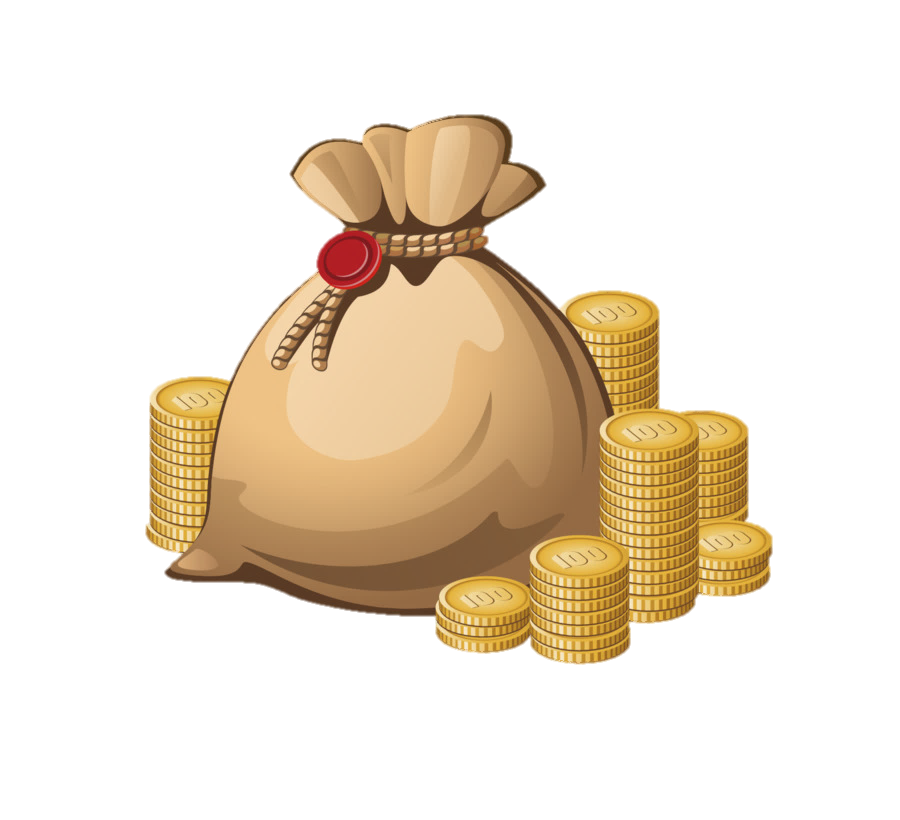 15 %
Транспортный налог
100 %
Земельный налог
19,5 %
НДФЛ
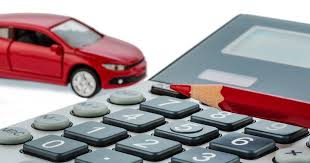 Нефтепродукты 0,4975 % (+ 0,001 %)
Акцизы
Налог на имущество организаций
МЕСТНЫЙ БЮДЖЕТ
НДС
ЕНВД – 100 %
УСН – 15 %
ЕСХН – 100 %
Патент – 100 %
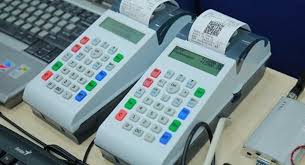 Налог на прибыль
Налоги на совокупный доход (ЕНВД, УСН, ЕСХН, патент)
Плата за негативное воздействие на  окружающую среду
60 %
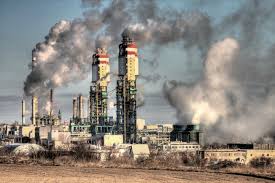 100 %
Арендная плата за имущество
 и земельные участки
СТРУКТУРА НАЛОГОВЫХ ДОХОДОВ В РАЗРЕЗЕ ИСТОЧНИКОВ В ДИНАМИКЕ
млн рублей
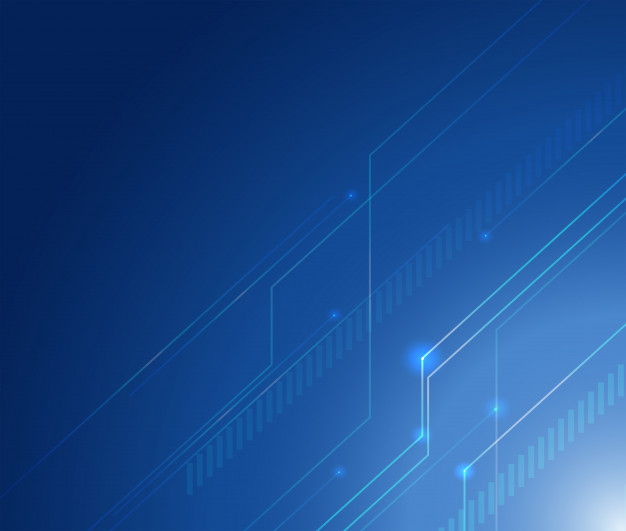 СТРУКТУРА НЕНАЛОГОВЫХ ДОХОДОВ В РАЗРЕЗЕ ИСТОЧНИКОВ В ДИНАМИКЕ
млн рублей
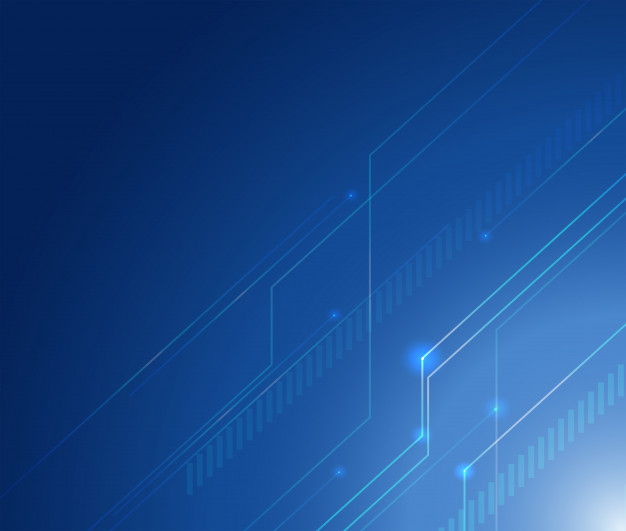 ОБЪЁМ НАЛОГОВЫХ И НЕНАЛОГОВЫХ ДОХОДОВ МЕСТНОГО БЮДЖЕТА В 2021 ГОДУ ПО СРАВНЕНИЮ С ОЦЕНКОЙ 2020 ГОДА
млн рублей
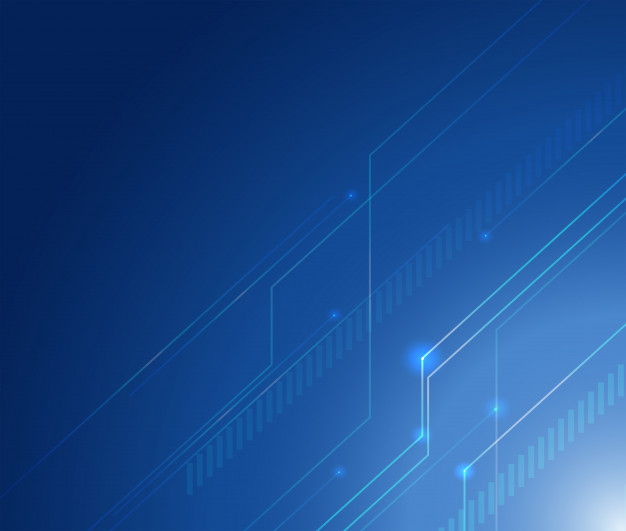 2 544,98
2 480,07
Снижение 64,91 млн рублей
НАЛОГОВЫЕ 
ДОХОДЫ
НАЛОГОВЫЕ 
ДОХОДЫ
1 878,65
1940,83
62,18 млн рублей  или 3,2 %
НЕНАЛОГОВЫЕ 
ДОХОДЫ
НЕНАЛОГОВЫЕ 
ДОХОДЫ
2,73 млн рублей  или 0,5 %
604,15
601,42
2020	ГОД
2021 ГОД
ВЕДОМСТВЕННАЯ СТРУКТУРА РАСХОДОВ МЕСТНОГО БЮДЖЕТА НА 2021 – 2023 ГОДЫ
млн. рублей
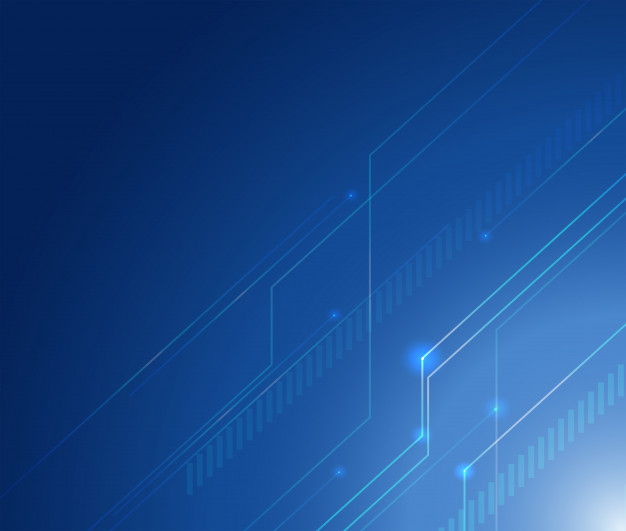 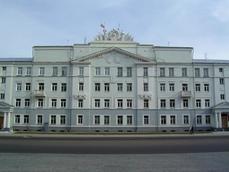 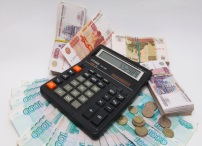 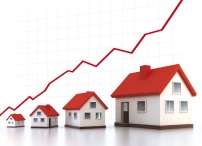 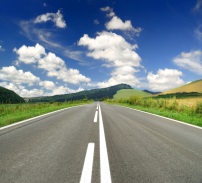 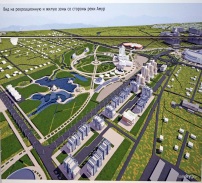 ВЕДОМСТВЕННАЯ СТРУКТУРА РАСХОДОВ МЕСТНОГО БЮДЖЕТА НА 2021 – 2023 ГОДЫ
млн. рублей
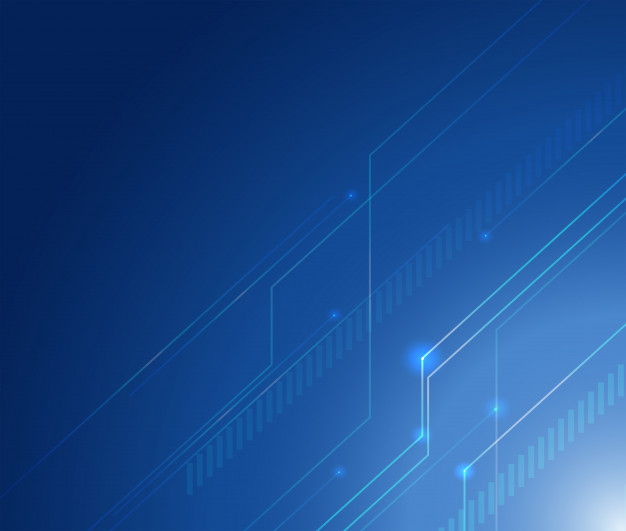 Продолжение таблицы
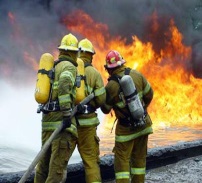 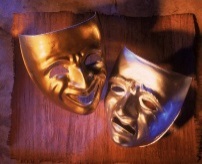 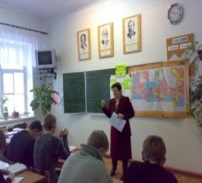 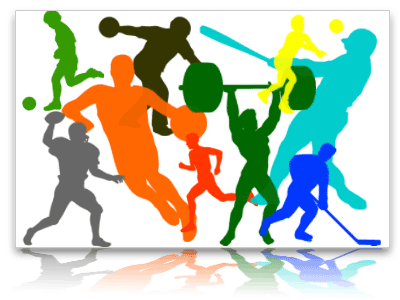 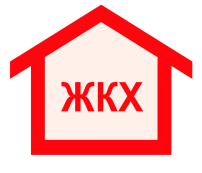 СТРУКТУРА РАСХОДОВ МЕСТНОГО БЮДЖЕТА ПО РАЗДЕЛАМ
млн рублей
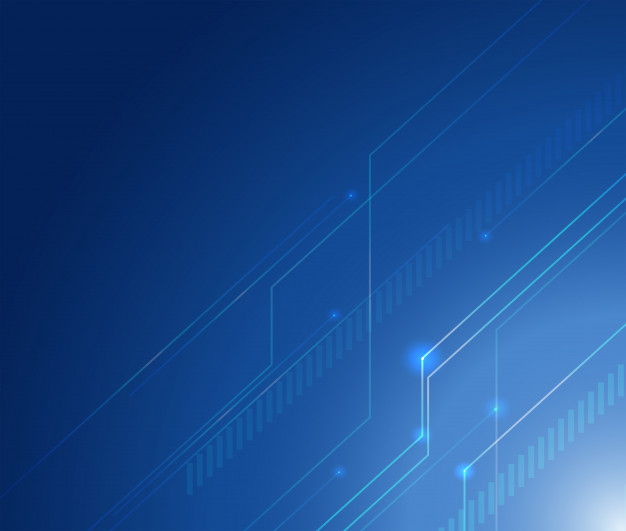 ОБЪЕМ БЮДЖЕТНЫХ АССИГНОВАНИЙ НА ПОДДЕРЖАНИЕ СФЕР ЖИЗНЕДЕЯТЕЛЬНОСТИ ГРАЖДАН ГОРОДА
млн рублей
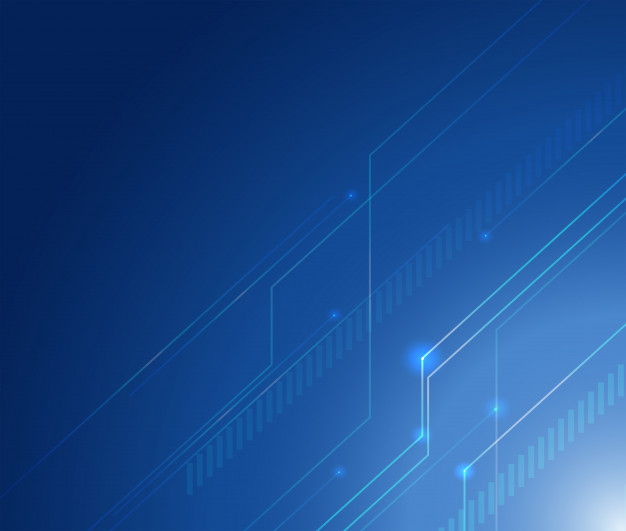 Всего расходы 7 082,2
Прочие 
расходы
924,2
Обеспечение качества и доступности образования
6 158,0
или 
87 %
Развитие культуры, 
спорта
Создание инфраструктуры жилищно-коммунального хозяйства
Развитие улично-дорожной сети
РАСХОДЫ МЕСТНОГО БЮДЖЕТА НА СОЦИАЛЬНО-КУЛЬТУРНУЮ СФЕРУ НА 2021 ГОД
млн рублей
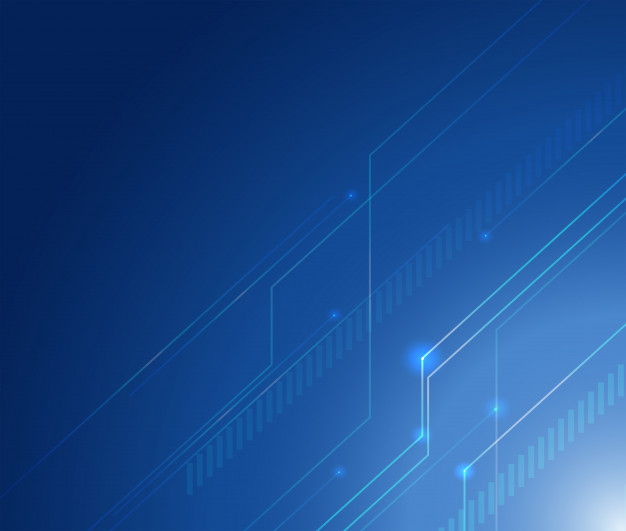 Всего расходы 7 082,2
Прочие расходы
или 
 72 %
Социально-культрная сфера
ЧТО ТАКОЕ МЕЖБЮДЖЕТНЫЕ ТРАНСФЕРТЫ?
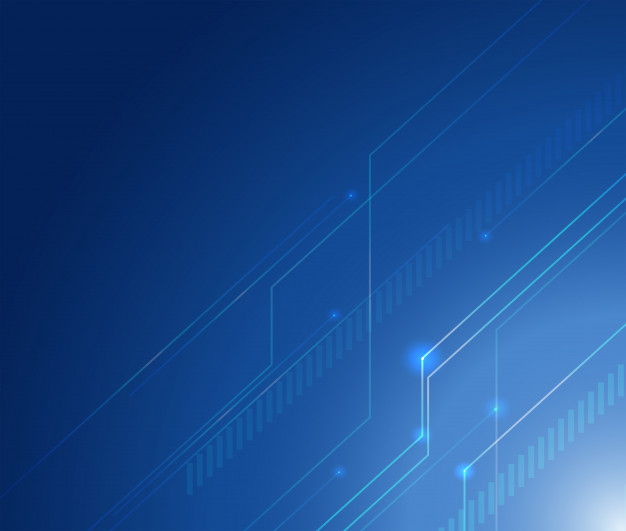 Это денежные средства, передаваемые из одного бюджета бюджетной системы Российской Федерации другому бюджету
Виды финансовой помощи
Пример из семейного бюджета
Дотации  
от латинского Dotatio —дар, пожертвование
Предоставляются 
на безвозвратной основе 
на первоочередные расходы
Вы даете своему ребенку деньги на «карманные расходы»
Субвенции 
от латинского Subvenire —
приходить на помощь
Предоставляются 
на финансирование полномочий другого уровня бюджета
Вы даете своему ребенку деньги и посылаете его в магазин купить продукты строго по списку
Субсидии 
от латинского Subsidium —
поддержка
Предоставляются на условиях долевого софинансирования 
из других бюджетов
Вы «добавляете» средства, чтобы ваш ребенок купил себе новый телефон, если остальные он накопил сам
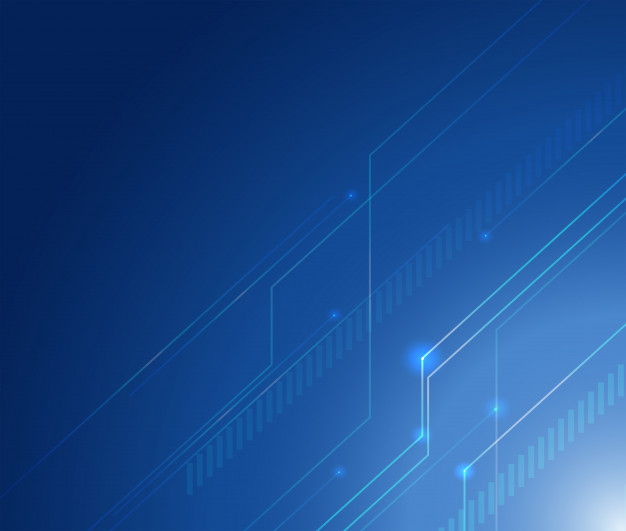 СТРУКТУРА ПОСТУПЛЕНИЙ МЕЖБЮДЖЕТНЫХ ТРАНСФЕРТОВ ИЗ ВЫШЕСТОЯЩИХ БЮДЖЕТОВ В 2021-2023 ГОДАХ
млн рублей
4 354 ,69
4 331,44
3 251,30
Дотация


Субвенции



Субсидии
535,28
521,82
506,20
2 903,62
2 863,11
2 744,94
906,00
956,30
0,16
2021 год
2022 год
2023 год
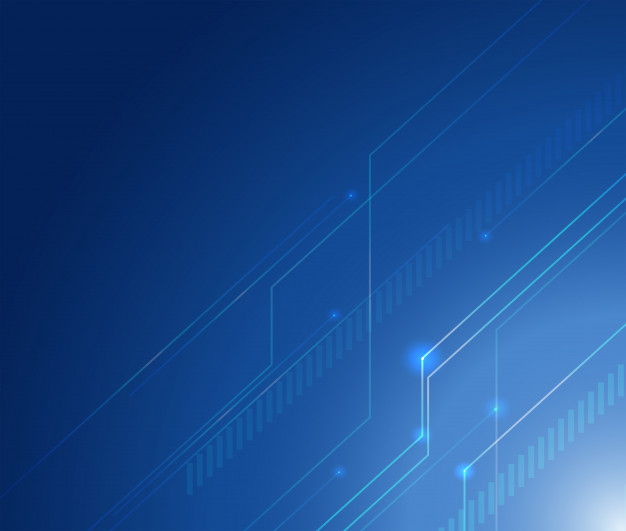 РАСПРЕДЕЛЕНИЕ БЮДЖЕТНЫХ АССИГНОВАНИЙ ПО МУНИЦИПАЛЬНЫМ ПРОГРАММАМ И НЕПРОГРАММНЫМ НАПРАВЛЕНИЯМ ДЕЯТЕЛЬНОСТИ  В 2021-2023 ГОДАХ
млн. рублей
В 2021-2023  годах  в местном бюджете планируется реализация  25 муниципальных программ
6 124,08
7 099,54
7 082,15
1 039,60
или 17,0 %
964,59
или 13,6 %
960,42
или 13,6%
Непрограммные 
расходы
6 121,73
или 86,4%
5 084,48
или 83,0 %
6 134,95
или 86,4 %
Программные 
расходы
2021год
2022 год
2023 год
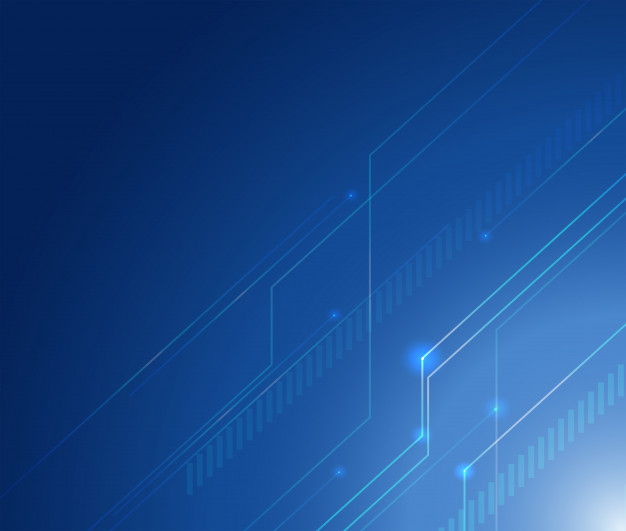 РАСХОДЫ НА РЕАЛИЗАЦИЮ МУНИЦИПАЛЬНЫХ ПРОГРАММ
млн рублей
млн. рублей
РАСХОДЫ НА РЕАЛИЗАЦИЮ МУНИЦИПАЛЬНЫХ ПРОГРАММ
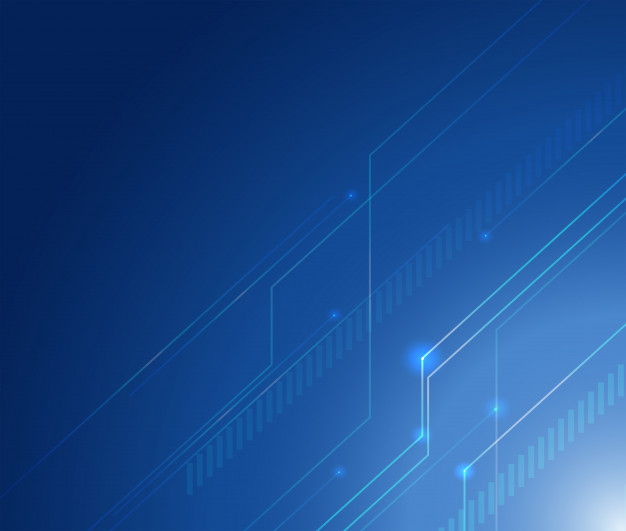 млн рублей
Продолжение таблицы
РАСХОДЫ НА РЕАЛИЗАЦИЮ МУНИЦИПАЛЬНЫХ ПРОГРАММ
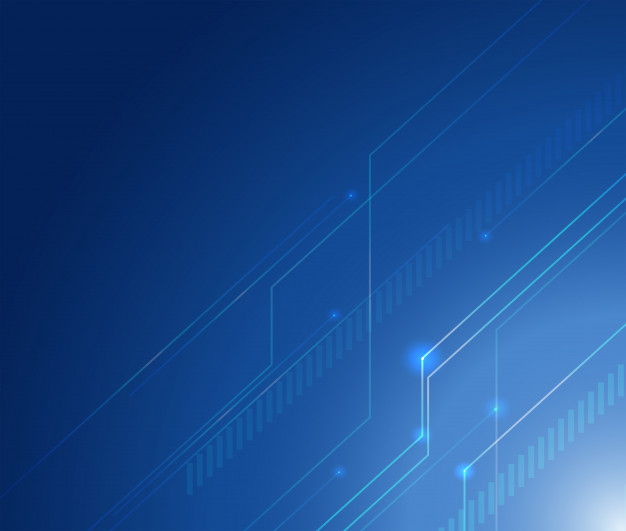 млн. рублей
Продолжение таблицы
РАСХОДЫ НА РЕАЛИЗАЦИЮ МУНИЦИПАЛЬНЫХ ПРОГРАММ
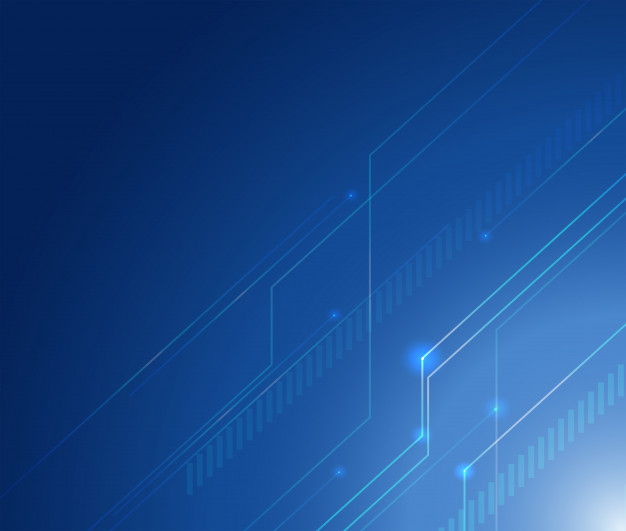 млн рублей
Продолжение таблицы
МУНИЦИПАЛЬНАЯ ПРОГРАММА «ОБЕСПЕЧЕНИЕ КАЧЕСТВА
И ДОСТУПНОСТИ ОБРАЗОВАНИЯ»
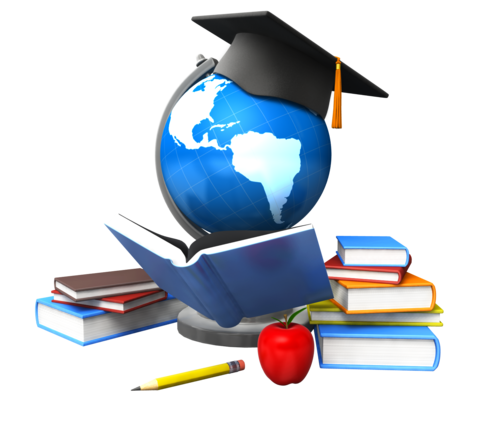 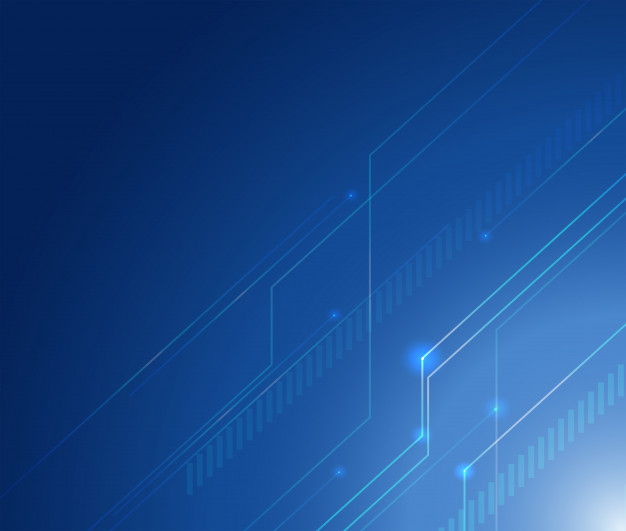 млн рублей
Цель - создание эффективных условий для развития и повышения уровня целостности муниципальной системы образования с целью обеспечения доступности качественного образования, адекватного социальным потребностям жителей города Комсомольска-на-Амуре»
МУНИЦИПАЛЬНАЯ ПРОГРАММА «ОБЕСПЕЧЕНИЕ КАЧЕСТВА
И ДОСТУПНОСТИ ОБРАЗОВАНИЯ»
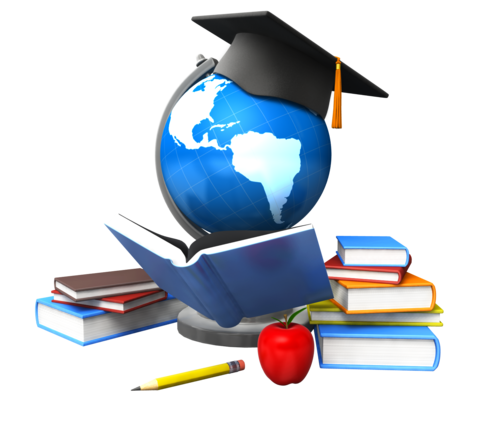 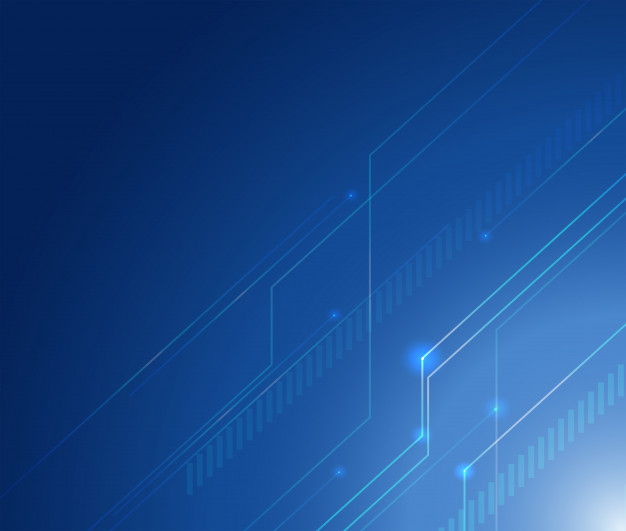 МУНИЦИПАЛЬНАЯ ПРОГРАММА «РАЗВИТИЕ КУЛЬТУРЫ В ГОРОДЕ КОМСОМОЛЬСКЕ-НА-АМУРЕ»
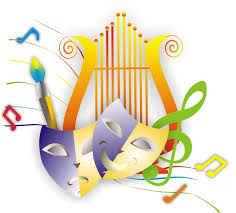 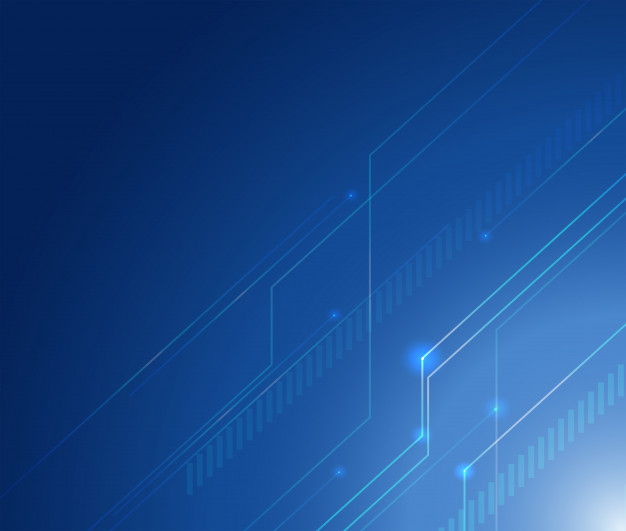 млн рублей
Цель - совершенствование работы по развитию культурного потенциала, а также удовлетворение потребностей населения города и гостей города услугами в сфере культуры на территории города Комсомольска-на-Амуре.
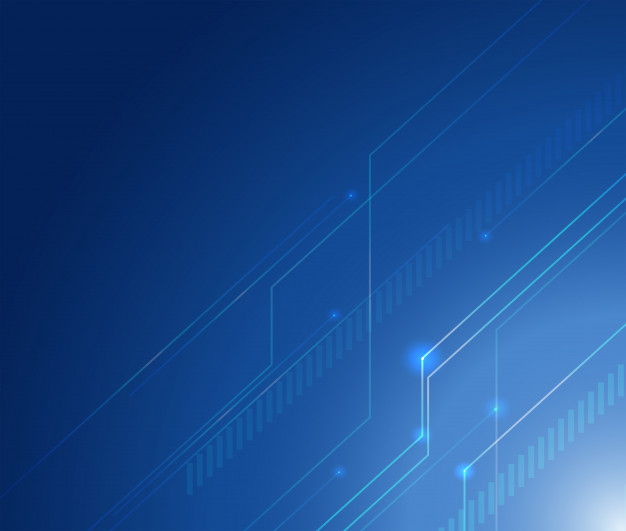 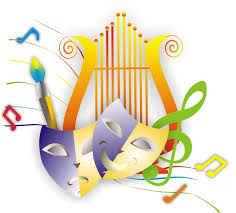 МУНИЦИПАЛЬНАЯ ПРОГРАММА «РАЗВИТИЕ КУЛЬТУРЫ В ГОРОДЕ КОМСОМОЛЬСКЕ-НА-АМУРЕ»
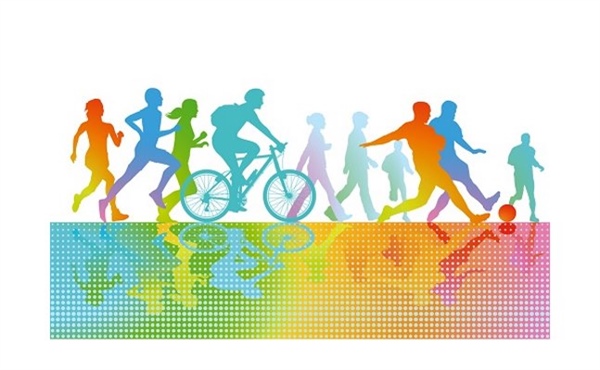 МУНИЦИПАЛЬНАЯ ПРОГРАММА «РАЗВИТИЕ ФИЗИЧЕСКОЙ КУЛЬТУРЫ И СПОРТА В ГОРОДЕ КОМСОМОЛЬСКЕ-НА-АМУРЕ»
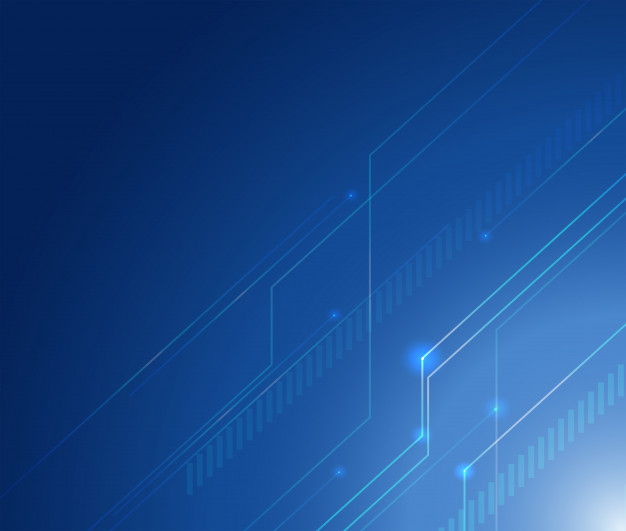 млн рублей
Цель- создание условий, обеспечивающих возможность гражданам систематически заниматься физической культурой и спортом; создание условий для успешной социализации и эффективной самореализации детей и молодежи
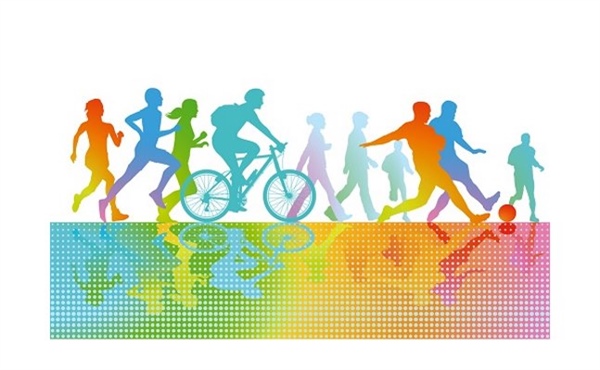 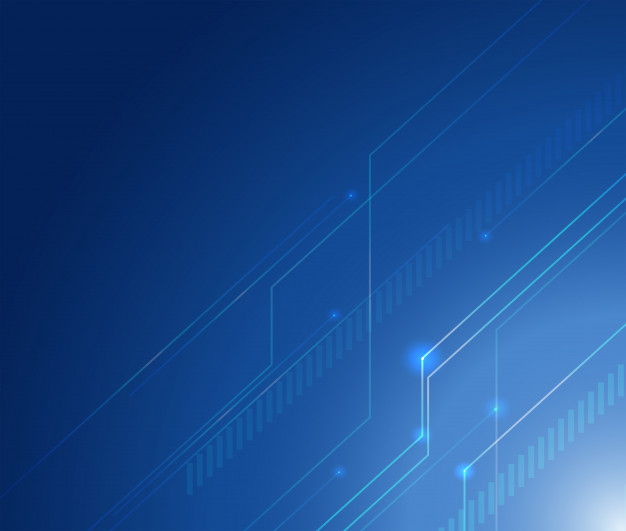 МУНИЦИПАЛЬНАЯ ПРОГРАММА «РАЗВИТИЕ ФИЗИЧЕСКОЙ КУЛЬТУРЫ И СПОРТА В ГОРОДЕ КОМСОМОЛЬСКЕ-НА-АМУРЕ»
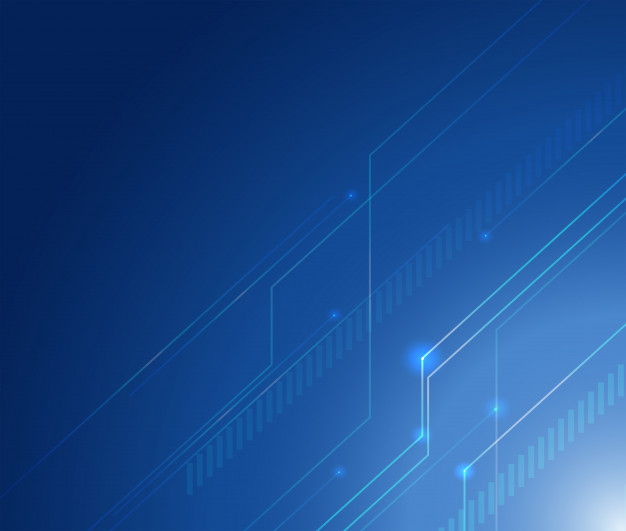 МУНИЦИПАЛЬНАЯ ПРОГРАММА «РАЗВИТИЕ МОЛОДЕЖНОЙ ПОЛИТИКИ В ГОРОДЕ КОМСОМОЛЬСКЕ-НА-АМУРЕ»
Цель- создание условий для успешной социализации и эффективной самореализации подростков и молодежи, развитие и использование их потенциала в интересах развития города Комсомольска-на-Амуре
млн. рублей
МУНИЦИПАЛЬНАЯ ПРОГРАММА «ОБЕСПЕЧЕНИЕ КАЧЕСТВЕННЫМ ЖИЛЬЕМ»
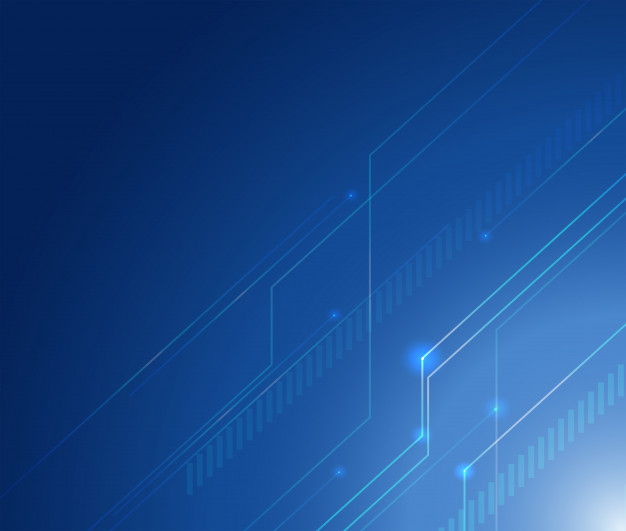 млн рублей
Цель - содействие развитию жилищного строительства, в том числе малоэтажного и индивидуального, обеспечивающее повышение доступности жилья для различных категорий граждан, проживающих на территории города Комсомольска-на-Амуре, а также сокращение непригодного для проживания жилищного фонда.
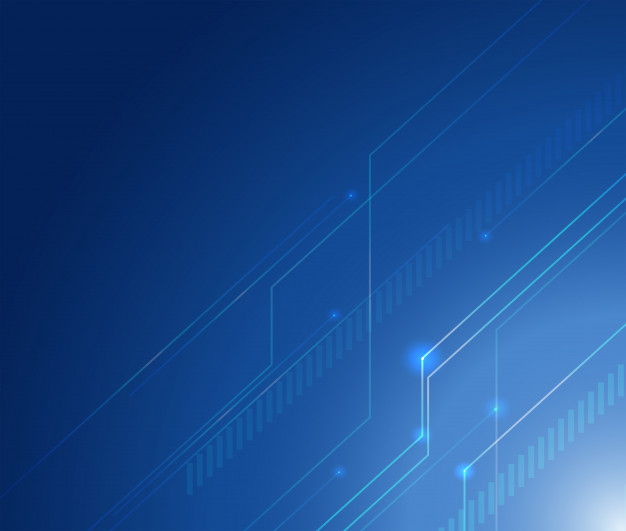 МУНИЦИПАЛЬНАЯ ПРОГРАММА «ОБЕСПЕЧЕНИЕ КАЧЕСТВЕННЫМ ЖИЛЬЕМ»
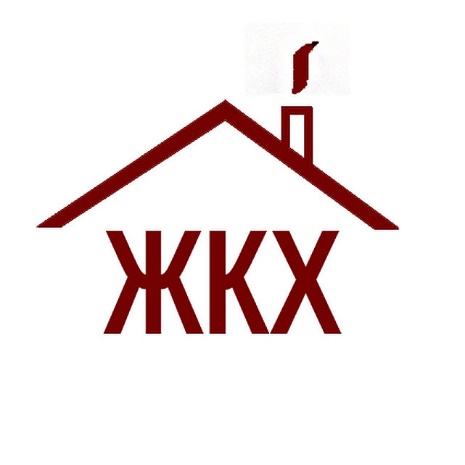 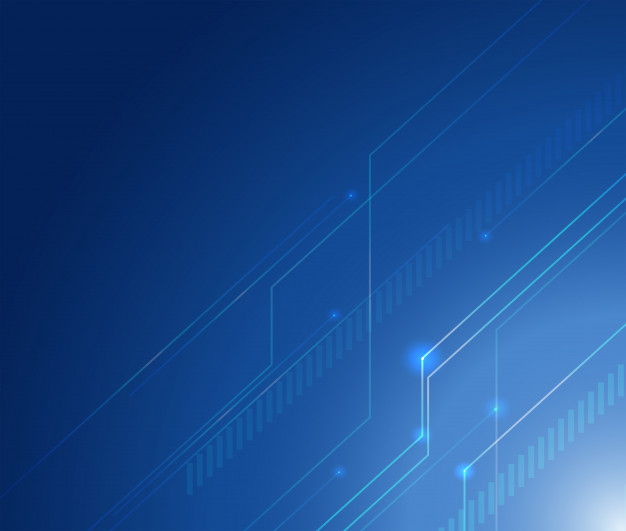 МУНИЦИПАЛЬНАЯ ПРОГРАММА «ПОВЫШЕНИЕ КАЧЕСТВА ЖИЛИЩНО-КОММУНАЛЬНОГО ОБСЛУЖИВАНИЯ НАСЕЛЕНИЯ ГОРОДА КОМСОМОЛЬСКА-НА-АМУРЕ»
млн рублей
Цель - повышение качества жилищно-коммунального обслуживания населения города Комсомольска-на-Амуре
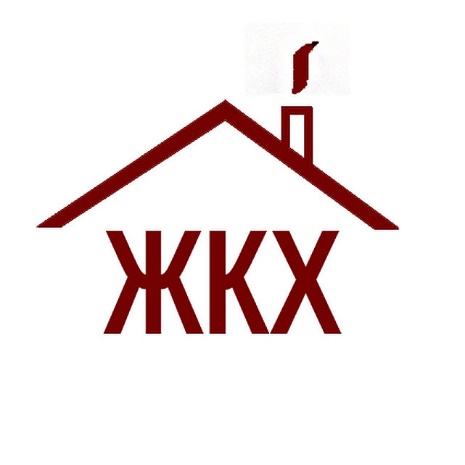 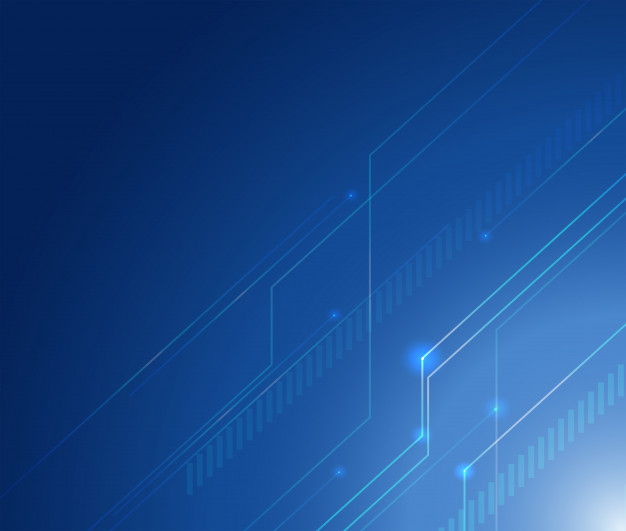 МУНИЦИПАЛЬНАЯ ПРОГРАММА «ПОВЫШЕНИЕ КАЧЕСТВА ЖИЛИЩНО-КОММУНАЛЬНОГО ОБСЛУЖИВАНИЯ НАСЕЛЕНИЯ ГОРОДА КОМСОМОЛЬСКА-НА-АМУРЕ»
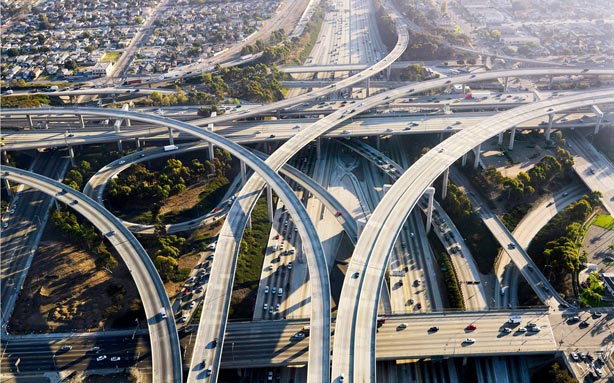 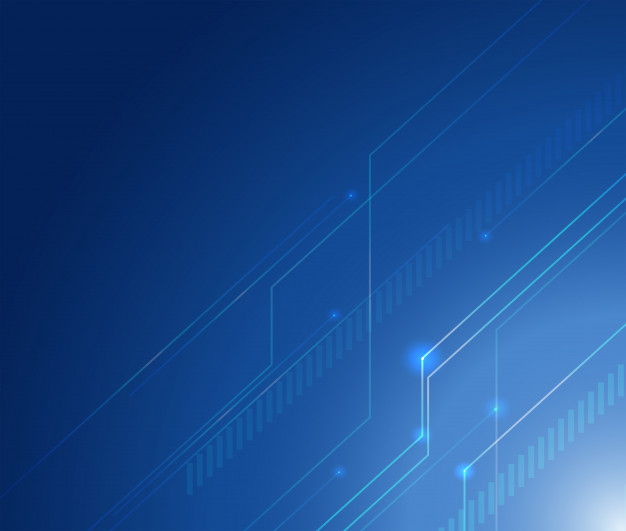 МУНИЦИПАЛЬНАЯ ПРОГРАММА «РАЗВИТИЕ ДОРОЖНОЙ СЕТИ, БЛАГОУСТРОЙСТВО ГОРОДА КОМСОМОЛЬСКА-НА-АМУРЕ
млн. рублей
Цель -  создание комфортных и благоприятных условий для 
жизнедеятельности населения города Комсомольска-на-Амуре,
развитие и обеспечение сохранности объектов улично-дорожной сети,
благоустройство города
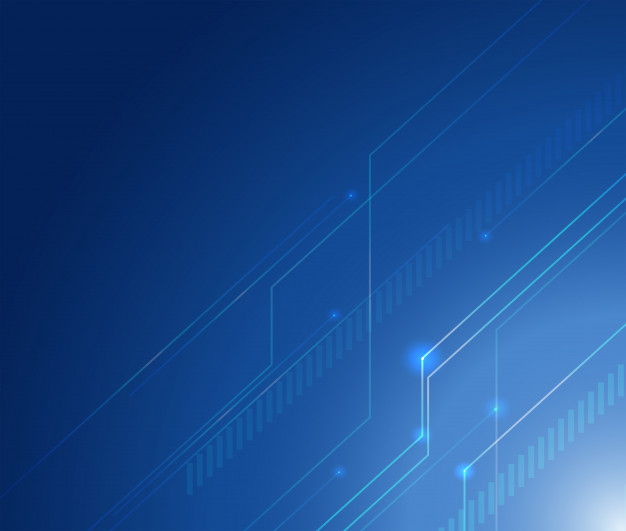 МУНИЦИПАЛЬНАЯ ПРОГРАММА «РАЗВИТИЕ ДОРОЖНОЙ СЕТИ, БЛАГОУСТРОЙСТВО ГОРОДА КОМСОМОЛЬСКА-НА-АМУРЕ
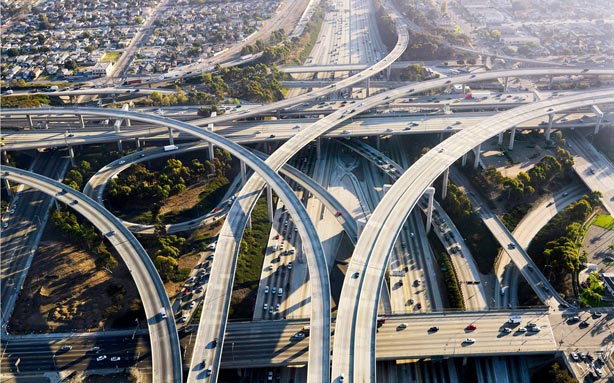 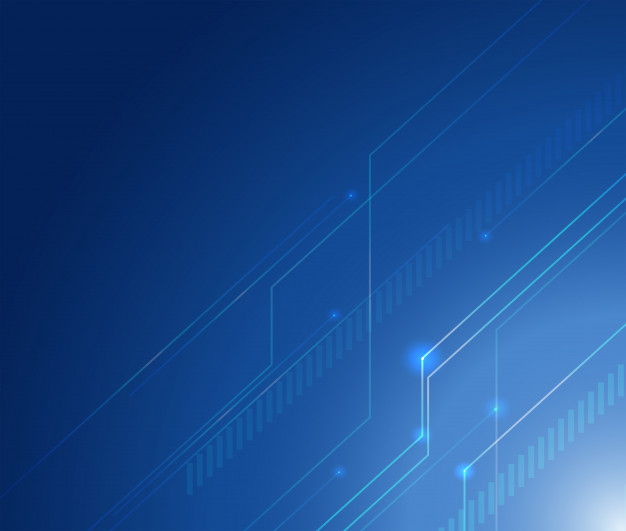 МУНИЦИПАЛЬНАЯ ПРОГРАММА «ПОВЫШЕНИЕ БЕЗОПАСНОСТИ ДОРОЖНОГО ДВИЖЕНИЯ НА ТЕРРИТОРИИ ГОРОДА КОМСОМОЛЬСКА-НА-АМУРЕ»
Цель -  создание условий обеспечения охраны жизни, здоровья граждан, их законных прав на безопасные условия движения на дорогах города Комсомольска-на-Амуре»
млн рублей
МУНИЦИПАЛЬНАЯ ПРОГРАММА «ФОРМИРОВАНИЕ СОВРЕМЕННОЙ ГОРОДСКОЙ СРЕДЫ НА ТЕРРИТОРИИ ГОРОДА КОМСОМОЛЬСКА-НА-АМУРЕ»
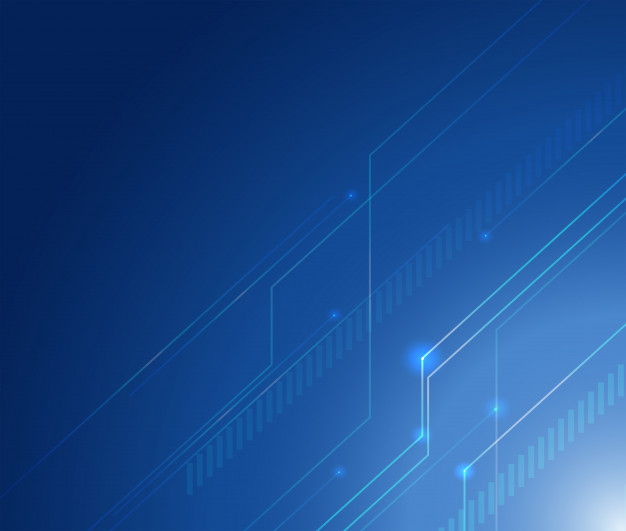 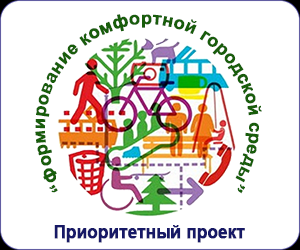 Цель -  создание условий для системного повышения качества и комфорта среды обитания, жизнедеятельности, повышение уровня благоустройства для жителей города Комсомольска-на-Амуре
млн рублей
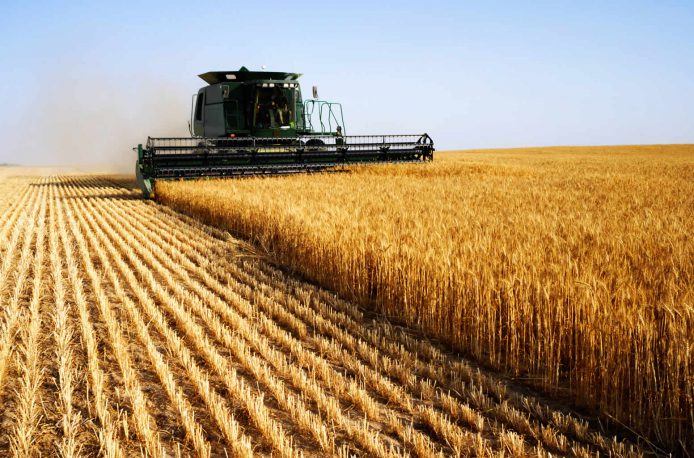 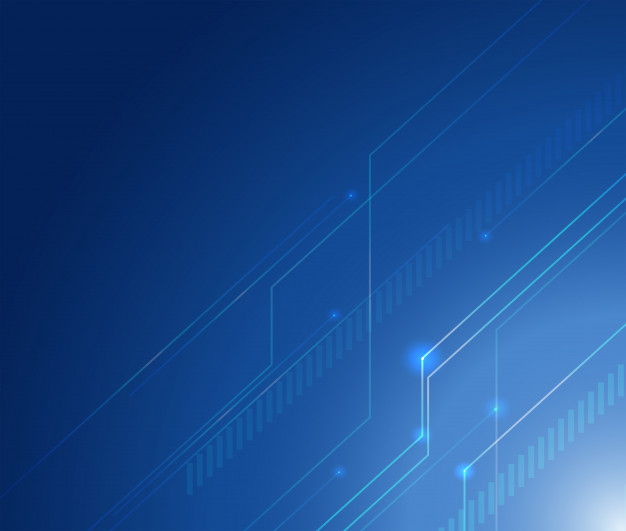 МУНИЦИПАЛЬНАЯ ПРОГРАММА «РАЗВИТИЕ СЕЛЬСКОГО ХОЗЯЙСТВА НА ТЕРРИТОРИИ ГОРОДА КОМСОМОЛЬСКА-НА-АМУРЕ»
Цель-  улучшение инфраструктуры садоводческих товариществ, а также сохранение и увеличение сельскохозяйственных животных в личных подсобных хозяйствах.
млн рублей
МУНИЦИПАЛЬНАЯ ПРОГРАММА «СОДЕЙСТВИЕ РАЗВИТИЮ МАЛОГО И СРЕДНЕГО ПРЕДПРИНИМАТЕЛЬСТВА В ГОРОДЕ КОМСОМОЛЬСКЕ-НА-АМУРЕ»
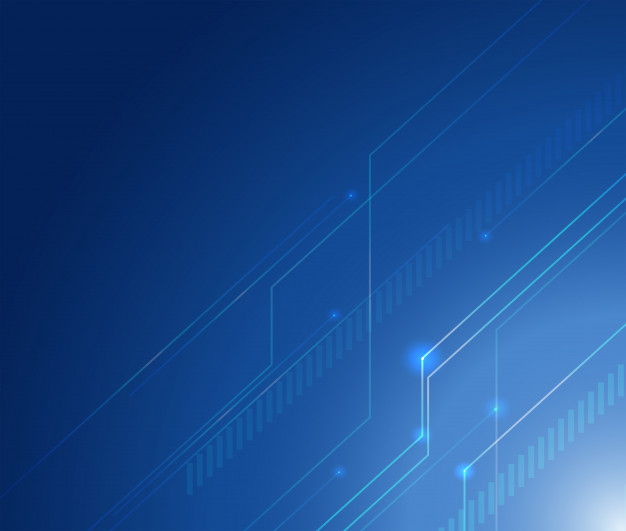 млн рублей
Цель - развитие существующих и формирование новых механизмов стимулирования малого и среднего предпринимательства в городе Комсомольске-на-Амуре
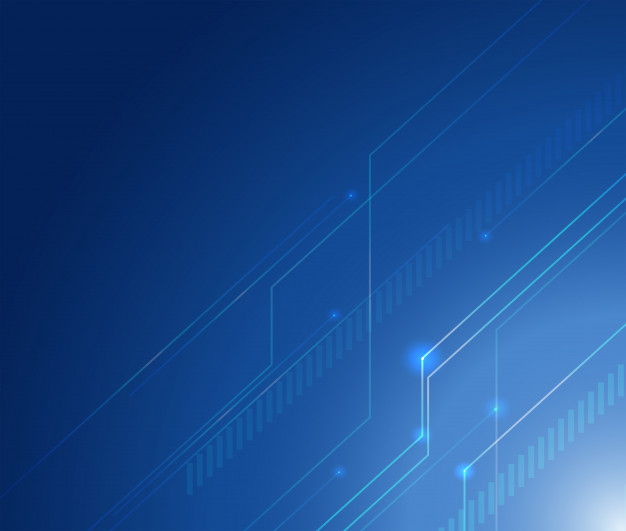 МУНИЦИПАЛЬНАЯ ПРОГРАММА «БЕЗОПАСНЫЙ ГОРОД»
млн рублей
Цель - создание благоприятной и безопасной среды проживания на территории муниципального образования города Комсомольска-на-Амуре
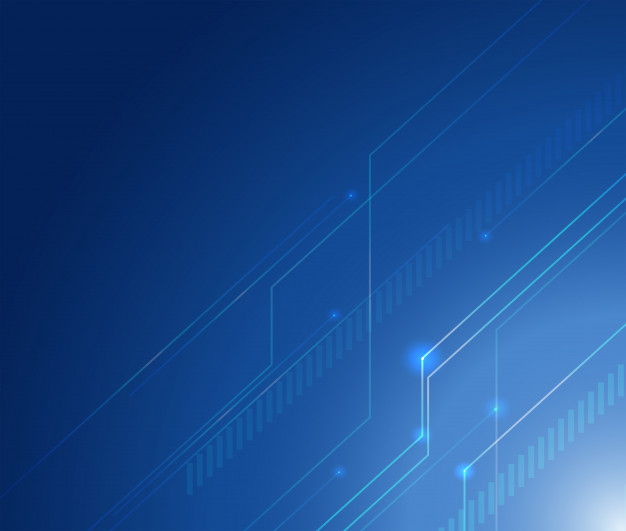 МУНИЦИПАЛЬНАЯ ПРОГРАММА «БЕЗОПАСНЫЙ ГОРОД»
млн рублей
Цель - создание благоприятной и безопасной среды проживания на территории муниципального образования города Комсомольска-на-Амуре
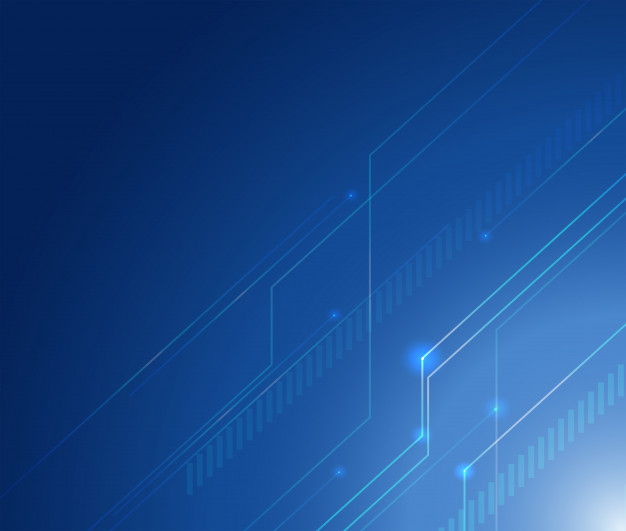 МУНИЦИПАЛЬНАЯ ПРОГРАММА  «СОДЕЙСТВИЕ РАЗВИТИЮ И ПОДДЕРЖКА ОБЩЕСТВЕННЫХ ОБЪЕДИНЕНИЙ, НЕКОММЕРЧЕСКИХ ОРГАНИЗАЦИЙ И ИНИЦИАТИВ ГРАЖДАНСКОГО ОБЩЕСТВА В ГОРОДЕ КОМСОМОЛЬСКЕ-НА-АМУРЕ»
млн рублей
Цель - активизация и поддержка гражданских инициатив, повышение активности населения в решении вопросов местного значения и деятельности социально ориентированных некоммерческих организаций  (СОНКО) города Комсомольска-на-Амуре
МУНИЦИПАЛЬНАЯ ПРОГРАММА «РАЗВИТИЕ ТЕХНОЛОГИЙ ЦИФРОВОГО МУНИЦИПАЛИТЕТА И ИНФРАСТРУКТУРЫ СВЯЗИ В ГОРОДЕ КОМСОМОЛЬСКЕ-НА-АМУРЕ»
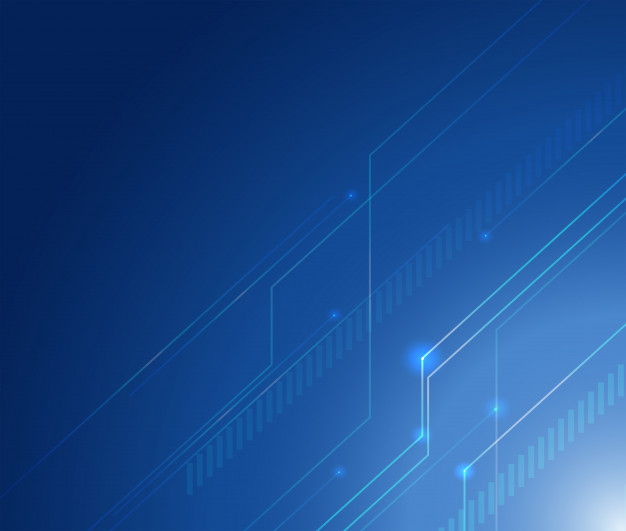 млн рублей
Цель - снижение административных барьеров, повышение качества и доступности муниципальных услуг, получение гражданами и организациями преимущества от применения информационных и телекоммуникационных технологий.
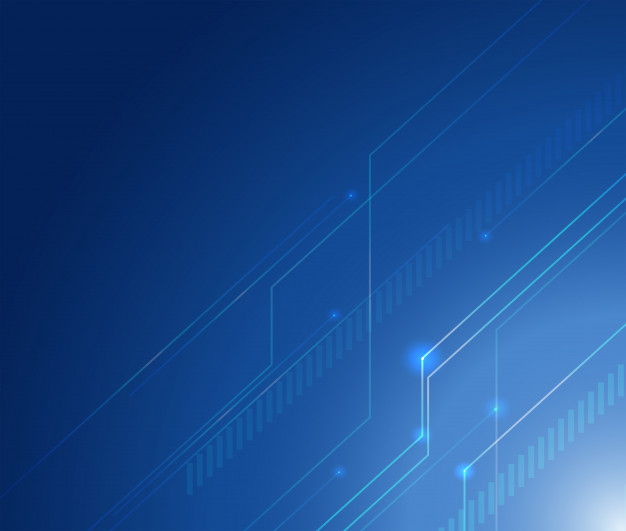 МУНИЦИПАЛЬНАЯ ПРОГРАММА  «ОБЕСПЕЧЕНИЕ ОБЩЕСТВЕННОЙ БЕЗОПАСНОСТИ И ПРОТИВОДЕЙСТВИЕ ПРЕСТУПНОСТИ НА ТЕРРИТОРИИ ГОРОДА КОМСОМОЛЬСКА-НА-АМУРЕ»
млн рублей
Цель- обеспечение безопасности населения города Комсомольска-на-Амуре от угроз криминогенного и террористического характера.
МУНИЦИПАЛЬНАЯ ПРОГРАММА «ОБЕСПЕЧЕНИЕ ПОЖАРНОЙ БЕЗОПАСНОСТИ В ГРАНИЦАХ ГОРОДА КОМСОМОЛЬСКА-НА-АМУРЕ»
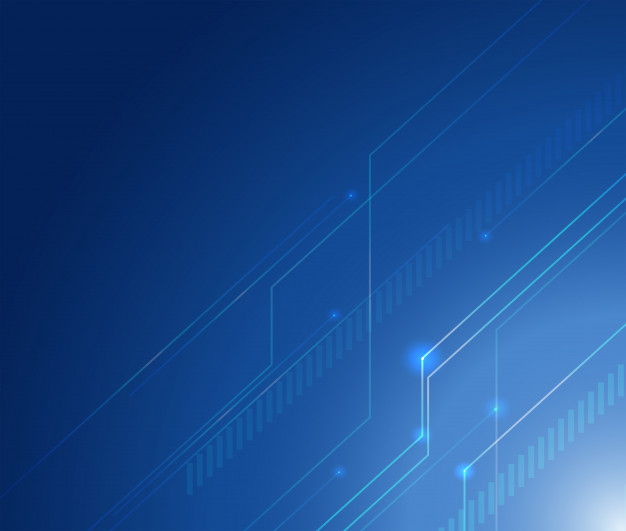 млн рублей
Цель- осуществление мероприятий по обеспечению пожарной безопасности объектов муниципальной собственности; информирование населения города по вопросам пожарной безопасности; выполнение комплекса мероприятий, исключающих возможность превышения значений допустимого пожарного риска на объектах муниципальной собственности.
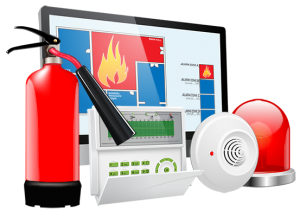 МУНИЦИПАЛЬНАЯ ПРОГРАММА «РАЗВИТИЕ МЕЖДУНАРОДНЫХ  СВЯЗЕЙ И ТУРИЗМА В ГОРОДЕ КОМСОМОЛЬСКЕ-НА-АМУРЕ»
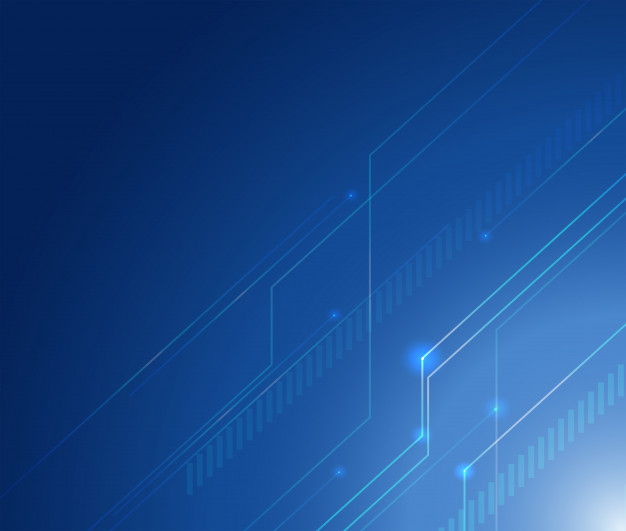 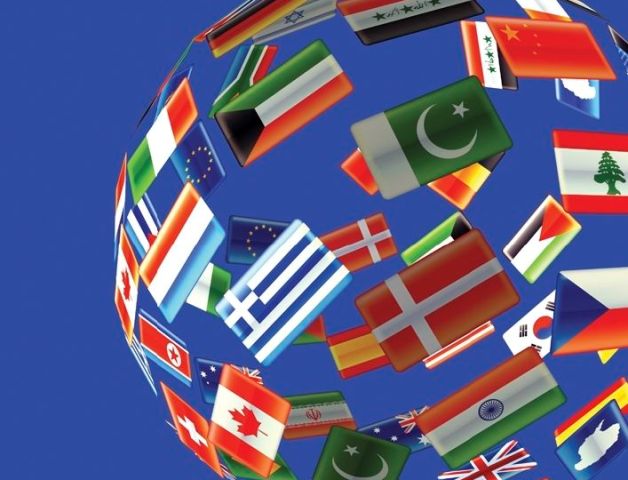 млн рублей
Цель - развитие международных связей и создание условий для туризма в городе Комсомольске-на-Амуре
МУНИЦИПАЛЬНАЯ ПРОГРАММА «РАЗВИТИЕ МУНИЦИПАЛЬНОЙ СЛУЖБЫ В ГОРОДЕ КОМСОМОЛЬСКЕ-НА-АМУРЕ»
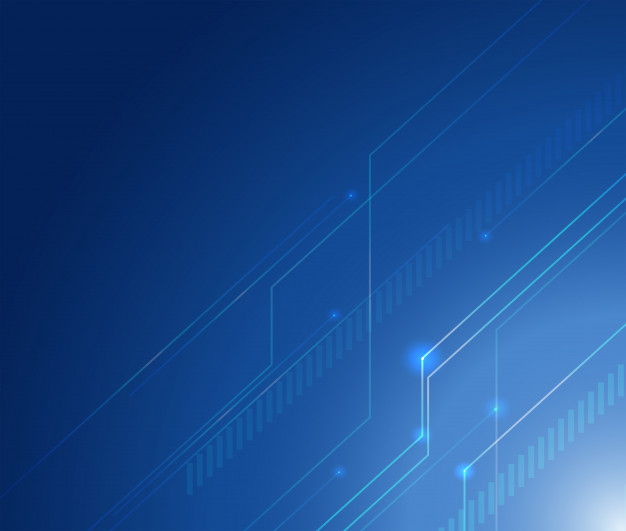 млн рублей
Цель - повышение эффективности и результативности муниципальной службы в администрации города Комсомольска-на-Амуре, а также повышение кадрового потенциала администрации города  Комсомольска-на-Амуре
МУНИЦИПАЛЬНАЯ ПРОГРАММА
«УПРАВЛЕНИЕ  МУНИЦИПАЛЬНЫМИ ФИНАНСАМИ»
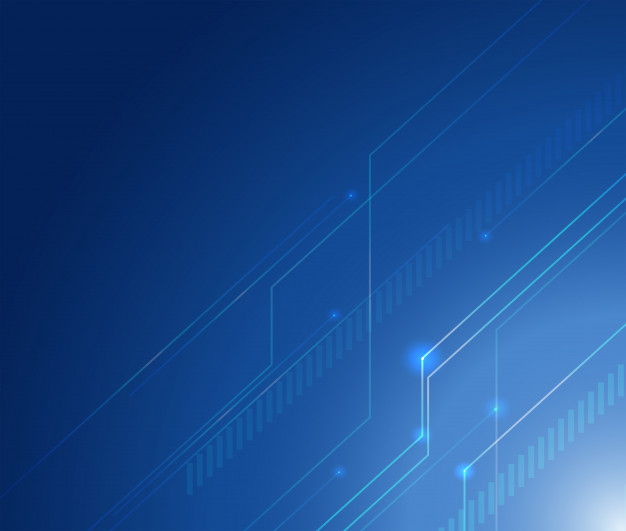 млн рублей
Цель- повышение качества управления муниципальными финансами
ДЕФИЦИТ МЕСТНОГО БЮДЖЕТА И ИСТОЧНИКИ ЕГО ПОКРЫТИЯ
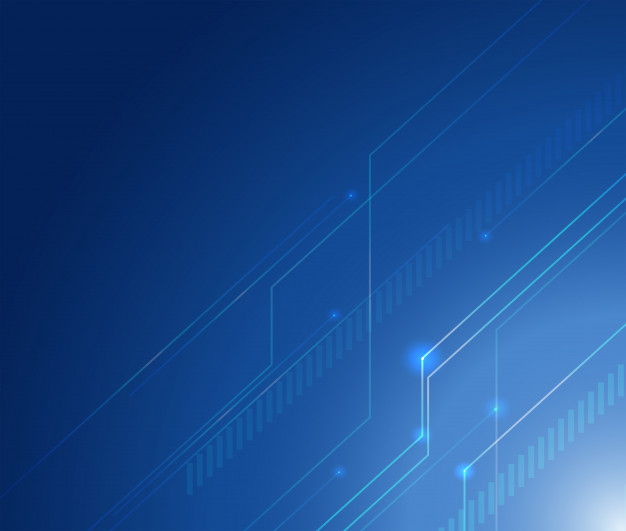 Дефицит — превышение расходов бюджета над его доходами.
Источники финансирования дефицита бюджета
Кредиты от кредитных организаций
Бюджетные кредиты от бюджетов других уровней бюджетной систем РФ
Предоставление на возмездной основе без уплаты процентов
Средства от продажи акций, находящихся в собственности муниципального образования
Изменение остатков средств на счетах по учету средств местного бюджета
Остатки бюджетных 
средств, полученных и 
не использованных в ходе 
исполнения бюджета за предыдущий год
Муниципальный долг
Собственные источники
ИСТОЧНИКИ ПОКРЫТИЯ ДЕФИЦИТА МЕСТНОГО БЮДЖЕТА
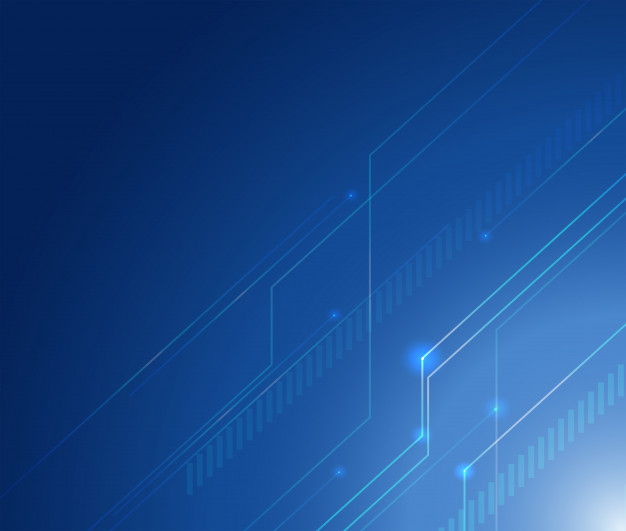 млн рублей
КОНТАКТНАЯ ИНФОРМАЦИЯ
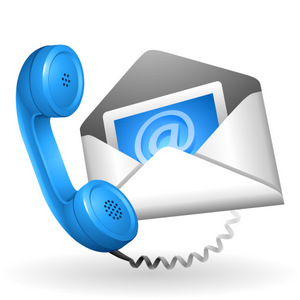 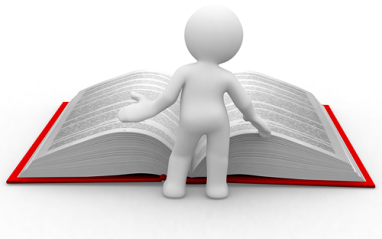 ГЛОССАРИЙ
Бюджет -  форма  образования  и  расходования  денежных  средств,  предназначенных  для финансового обеспечения задач и функций государства и местного самоуправления;

Бюджетная система Российской Федерации-  основанная на экономических отношениях 
и государственном устройстве Российской Федерации, регулируемая законодательством Российской Федерации совокупность федерального бюджета, бюджетов субъектов Российской Федерации, местных бюджетов и бюджетов государственных внебюджетных фондов;

Доходы бюджета-  поступающие в бюджет денежные средства, за исключением средств, 
являющихся источниками финансирования дефицита бюджета;

Расходы  бюджета -  выплачиваемые  из  бюджета  денежные  средства,  за  исключением 
средств, являющихся источниками финансирования дефицита бюджета;

Дефицит бюджета- превышение расходов бюджета над его доходами;

Профицит бюджета- превышение доходов бюджета над его расходами;

Бюджетный процесс- регламентируемая законодательством Российской Федерации деятельность органов государственной власти, органов местного самоуправления и иных участников  бюджетного  процесса  по  составлению  и  рассмотрению  проектов  бюджетов,  утверждению  и  исполнению бюджетов, контролю за их исполнением, осуществлению бюджетного учета, составлению, внешней проверке, рассмотрению и утверждению бюджетной отчетности;
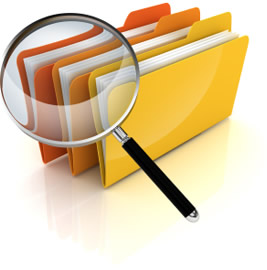 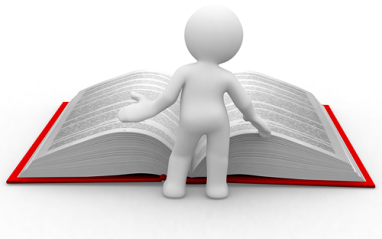 ГЛОССАРИЙ
Сводная бюджетная роспись- документ, который составляется и ведется финансовым органом  (органом  управления  государственным  внебюджетным  фондом)  в  целях  организации  исполнения бюджета по расходам бюджета и источникам финансирования дефицита бюджета;

Бюджетные ассигнования-  предельные объемы денежных средств, предусмотренных в 
соответствующем финансовом году для исполнения бюджетных обязательств;

Бюджетный кредит-  денежные средства, предоставляемые бюджетом другому бюджету 
бюджетной системы Российской Федерации,  юридическому лицу (за исключением государственных (муниципальных) учреждений), иностранному государству, иностранному юридическому лицу на возвратной и возмездной основах;

Государственный  или  муниципальный  долг -  обязательства,  возникающие  из  государственных  или  муниципальных  заимствований,  гарантий  по  обязательствам  третьих  лиц,  другие обязательства в соответствии с видами долговых обязательств, принятые на себя Российской Федерацией, субъектом Российской Федерации или муниципальным образованием;

Дотации -  межбюджетные  трансферты,  предоставляемые  на  безвозмездной  и  безвозвратной основе без установления направлений и (или) условий их использования;

Межбюджетные трансферты-  средства, предоставляемые одним бюджетом бюджетной 
системы Российской Федерации другому бюджету бюджетной системы РФ;
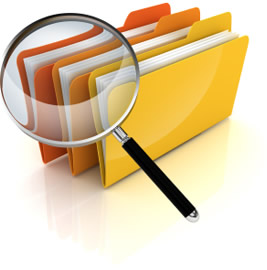 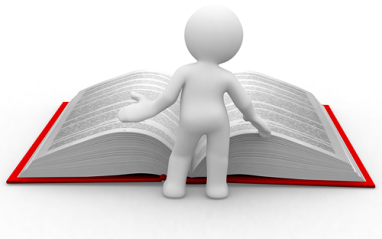 ГЛОССАРИЙ
Государственные (муниципальные) услуги (работы)-  услуги (работы), оказываемые (выполняемые)  органами  государственной  власти  (органами  местного  самоуправления),  государственными (муниципальными) учреждениями и в случаях, установленных законодательством Российской Федерации, иными юридическими лицами;

Главный  распорядитель  бюджетных  средств  (главный  распорядитель  средств  соответствующего бюджета)  -  орган государственной власти (государственный орган), орган управления государственным внебюджетным фондом, орган местного самоуправления, орган местной администрации, а также наиболее значимое учреждение науки, образования, культуры и здравоохранения,  указанное  в  ведомственной  структуре  расходов  бюджета,  имеющие  право  распределять бюджетные ассигнования и лимиты бюджетных обязательств между подведомственными распорядителями и (или) получателями бюджетных средств; 

Бюджетная смета-  документ, устанавливающий в соответствии с классификацией расходов бюджетов лимиты бюджетных обязательств казенного учреждения;
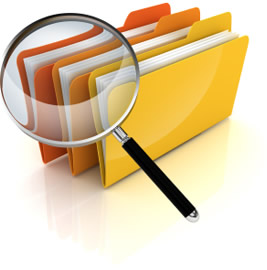